Complex Coronary Cases Supported by:
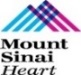 Abbott Vascular Inc.
 Boston Scientific Corp.
 Terumo Vascular Corp.
 Cardiovascular Systems Inc.
 Abiomed Inc.
 Chiesi Inc.
 Shockwave Medical Inc.
 Cardinal Health Cordis Inc.
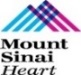 Disclosures
Samin K. Sharma, MD, MSCAI, FACC
    Speaker’s Bureau – BSC Inc

Annapoorna S. Kini, MD, MRCP, FACC
	Nothing to disclose

Sameer Mehta, MD, FACC (Moderator)
	Nothing to disclose
CCC Live Case # 157
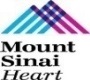 Present Clinical Presentation
Presented DOE/angina for few months and positive stress MPI for multi-vessel ischemia
Patient Demographics
78 yrs, Male without known CAD
CAD Risk Factors
Controlled Hyperlipidemia
Controlled Hypertension
Controlled DM
Liver cirrhosis/cancer, ETOH use, Afib
Multiple episodes of GIB, Platelet 70K
Clinical Variables
Multiple medical comorbid conditions of liver and GI with rectal bleeds, gall stones and has baseline exertional dyspnea. Echo revealed EF 32% without significant valvular disease
Medications
Furosemide, Carvedilol, ISMN, Atorvastatin, Repaglinide, Sitagliptan, Pantoprazole
Cath: Cath on 5/24/2022 @OSH revealed calcified 3 V + LM CAD: 80% dLM, 70-80% LAD/D2 bifurcation, 80% pLCx, 95% pRCA lesions and Syntax score 36. After heart team discussion, CABG was declined due to liver cirrhosis and multiple comorbidities. After planned decision for high risk PCI, a trial of Clopidogrel 75mg daily was done; no bleeding
Plan: Now planned for high risk PCI of calcified LM bifurcation using Rotational atherectomy +/- IVL & Impella support. ? 1 vs 2 Stents in view of GIB.
Assessment and Predicting Patient Risk
Recommendation for the Heart Team
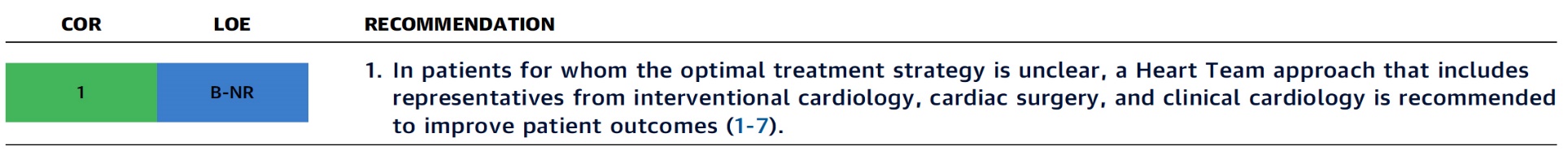 Recommendation to Predicting Patient Risk of Death with CABG: STS Risk
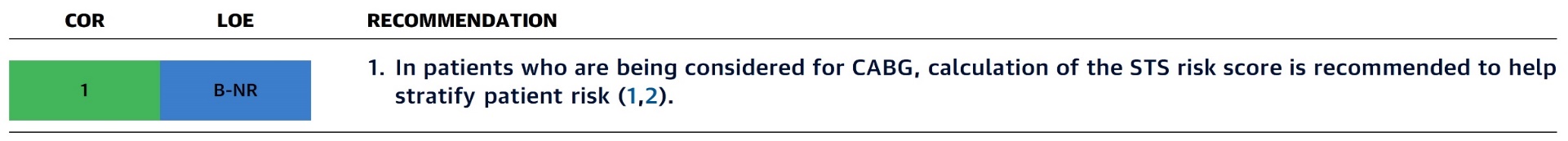 Recommendation for Defining Coronary Artery Lesion Complexity: SYNTAX Score
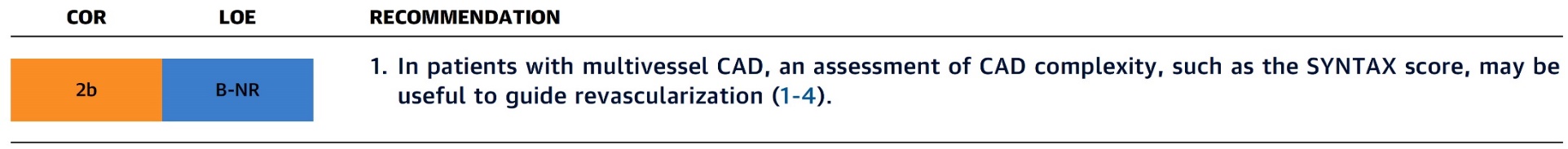 Assessment of Risk Factors Not Qualified in the STS Score
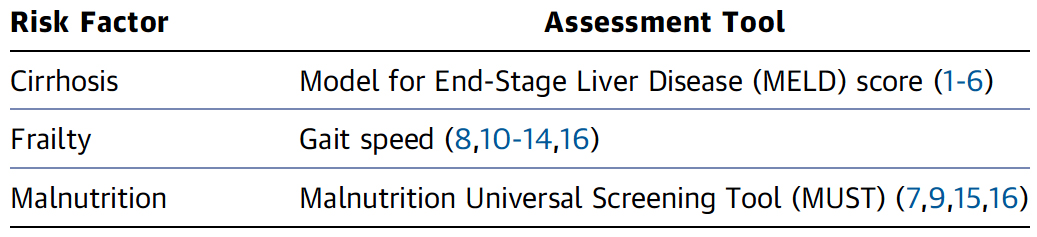 Syntax score 36; STS score 6.1
Lawton et al., J Am Coll Cardiol  2022:79;e21-129
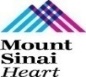 AUC 2017: LM+ 2/3 V Coronary Artery Stenosis
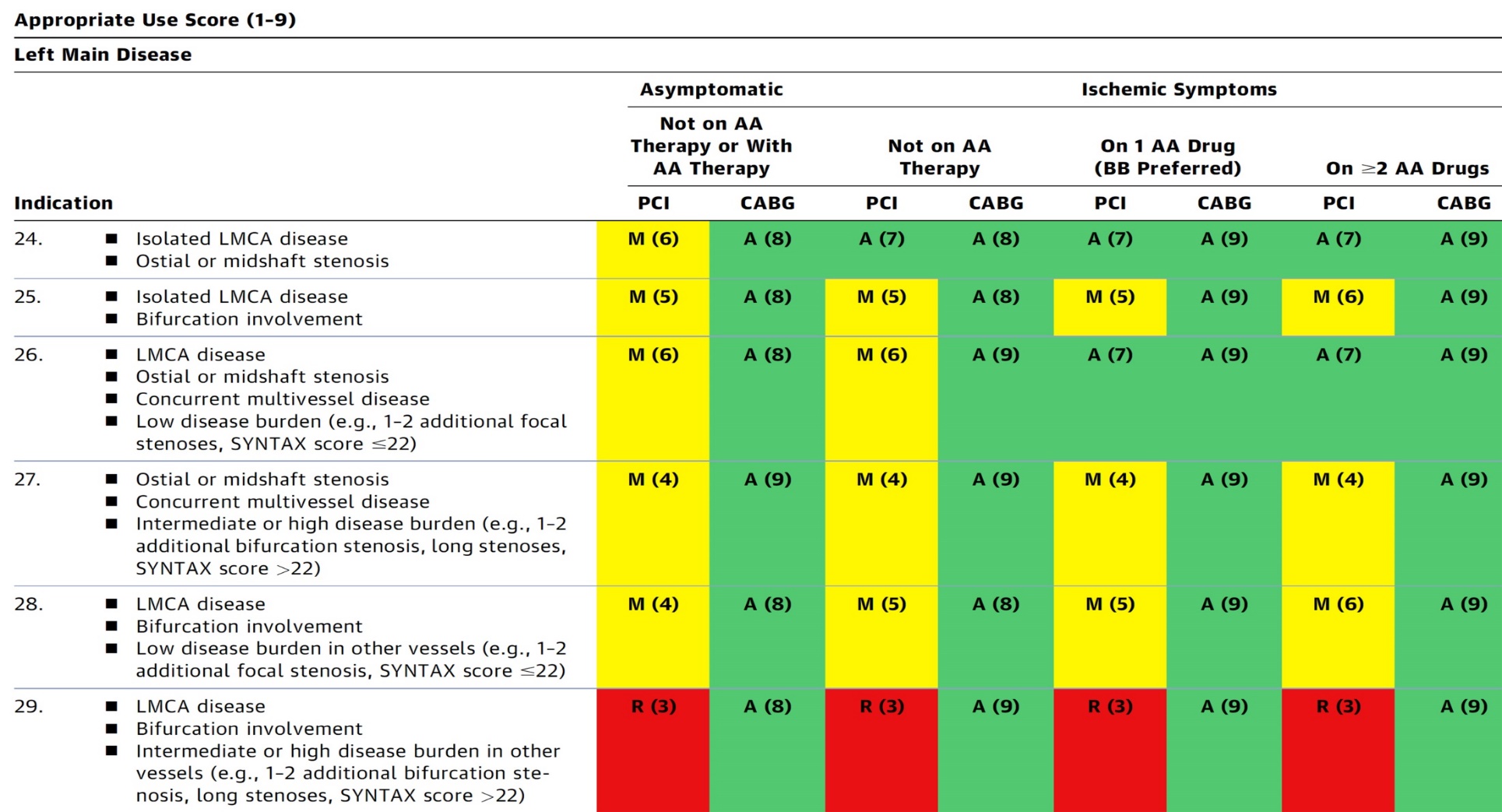 After Heart team discussion: A
Patel et al., J Am Coll Cardiol 2017;69:2212
Simple PCI
Complex PCI
IABP/Impella
No support
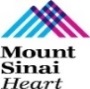 LV Support during High-Risk PCI:
LVEF + Lesion Complexity
LVEF 20-35%
LVEF >35%
LVEF <20%
Simple PCI
Complex PCI: High Syntax score >32/ STS>5Extensive revascularization
Simple or Complex:Inoperable cases
None or Impella or IABP
Impella
/IABP (if Impella is CI)
Impella/PTVA
MSH of ≈320 PCIs/M: 4-5 IABP & 10-12 Impella per month are used for high risk PCIs
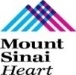 Latest Issues in Coronary Intervention
Differential impact of CFR and FFR during PCI:
    DEFINE-FLOW Study, ILIAS Registry for 
    Revasc based on FFR with CFR Interaction
             
 Focused review of the month
 Myocardial Infarction in Young Age: 
     Causes, Angiographic characteristics, and 
      Management of Premature Myocardial Infarction
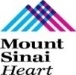 Latest Issues in Coronary Intervention
Differential impact of CFR and FFR during PCI:
    DEFINE-FLOW Study, ILIAS Registry for 
    Revasc based on FFR with CFR Interaction
             
 Focused review of the month
 Myocardial Infarction in Young Age: 
     Causes, Angiographic characteristics, and 
      Management of Premature Myocardial Infarction
FAME 2 Trial: Kaplan-Meier Curves for Primary Endpoint Composite of Death from any cause, MI, or Urgent Revasc
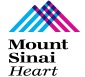 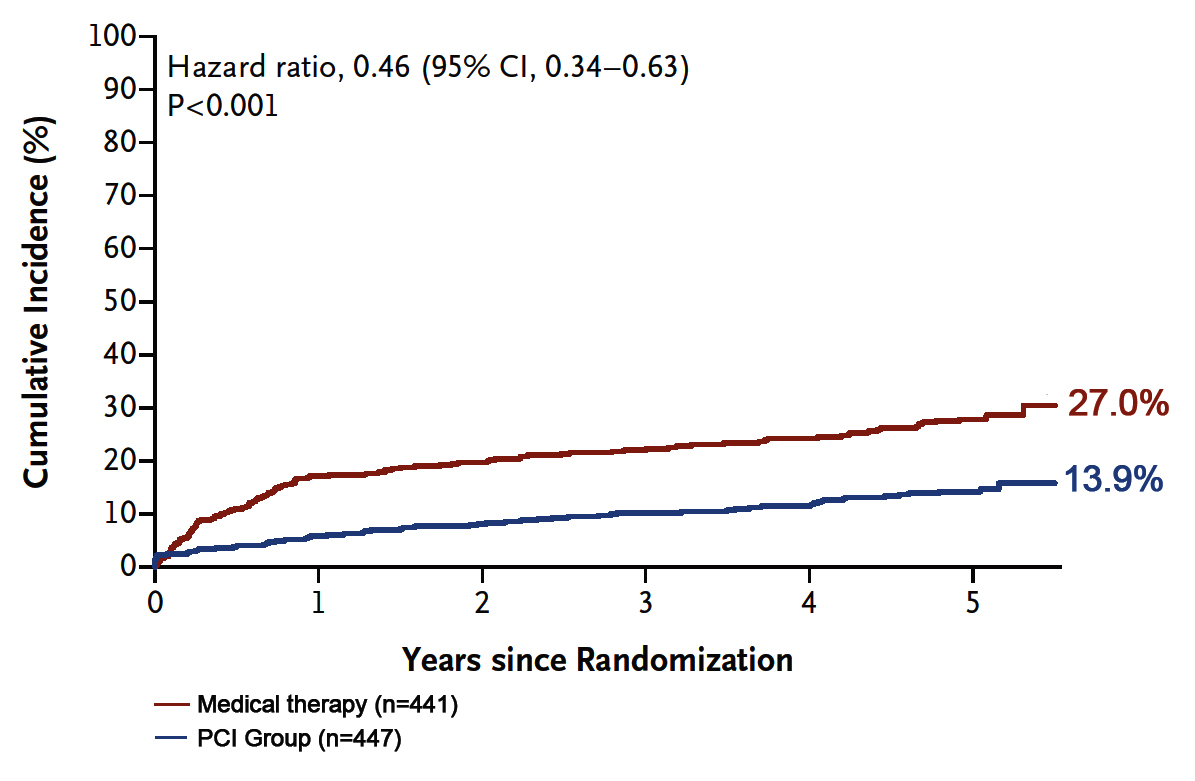 Any Revasc
%
Xaplanteris et al., N Engl J Med 2018;379:250
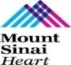 Coronary Circulation and Functional Imaging
Artery
Microcirculation
Vein
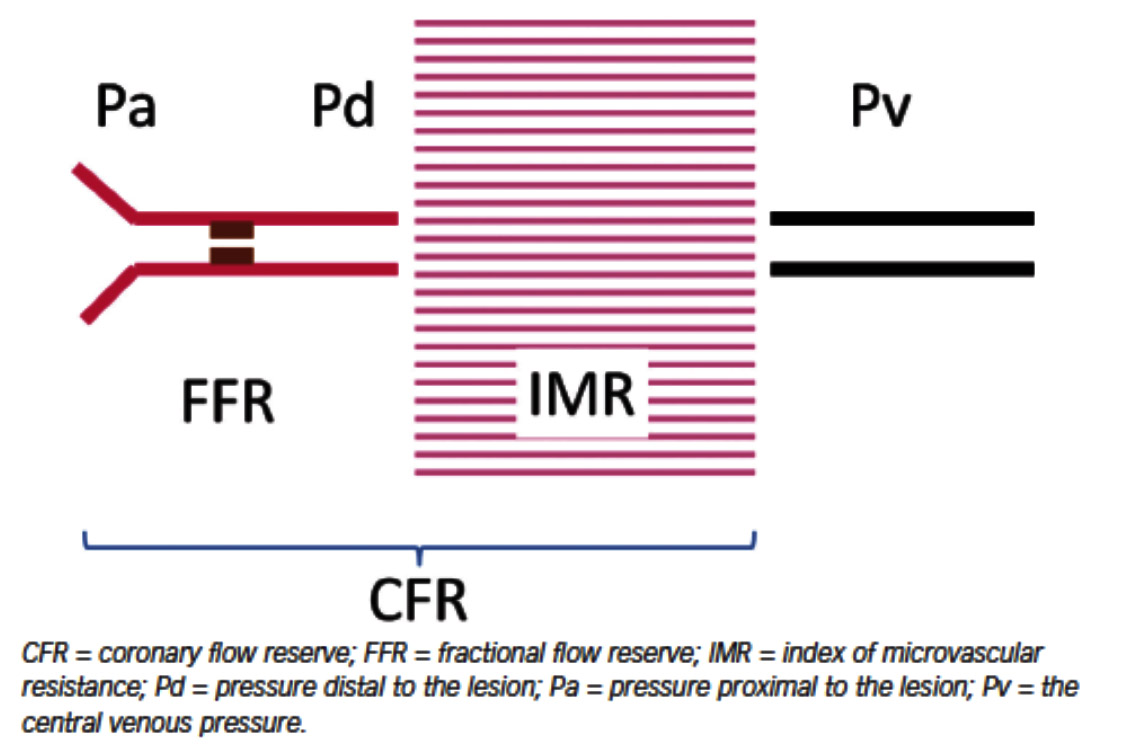 FFR/IFR
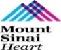 Hemodynamic Data for Entire Coronary Vasculature
Epicardial Assessment
FFR (fractional flow reserve)
RFR/iFR (resting full-cycle ratio)a non-hyperemic index that does not require adenosine infusion
Pd/Pa
Pullback measurements
Microvascular Assessment
CFR (coronary flow reserve)
IMR (index of microvascular resistance)
FFR, IFR, RFR, Pd/Pa
Assess only epicardial disease
CFR
Flow at rest vs at Hyperemia: affected by both microvascular and epicardial disease
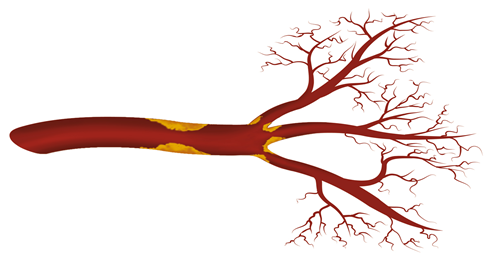 IMR
Assesses microvascular disease
Prognostic Implications of CFRThermo in Previous Studies
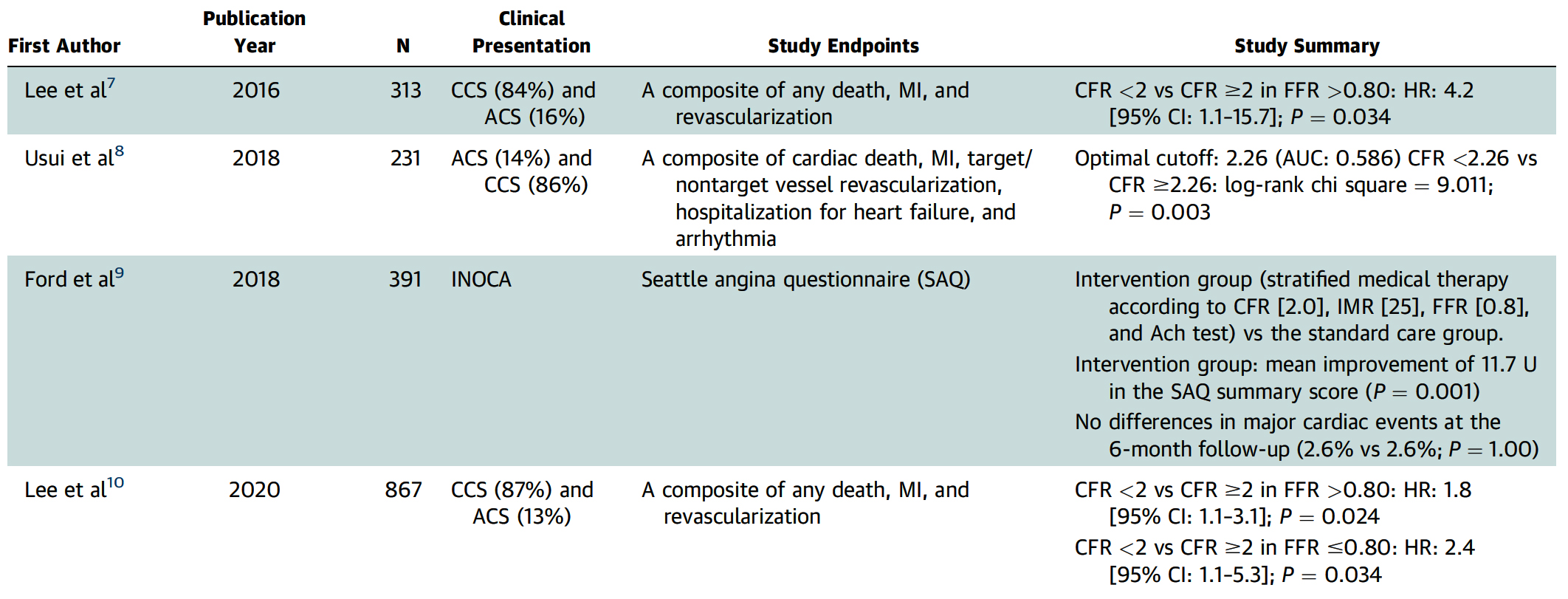 Distribution of CFR by Two Techniques
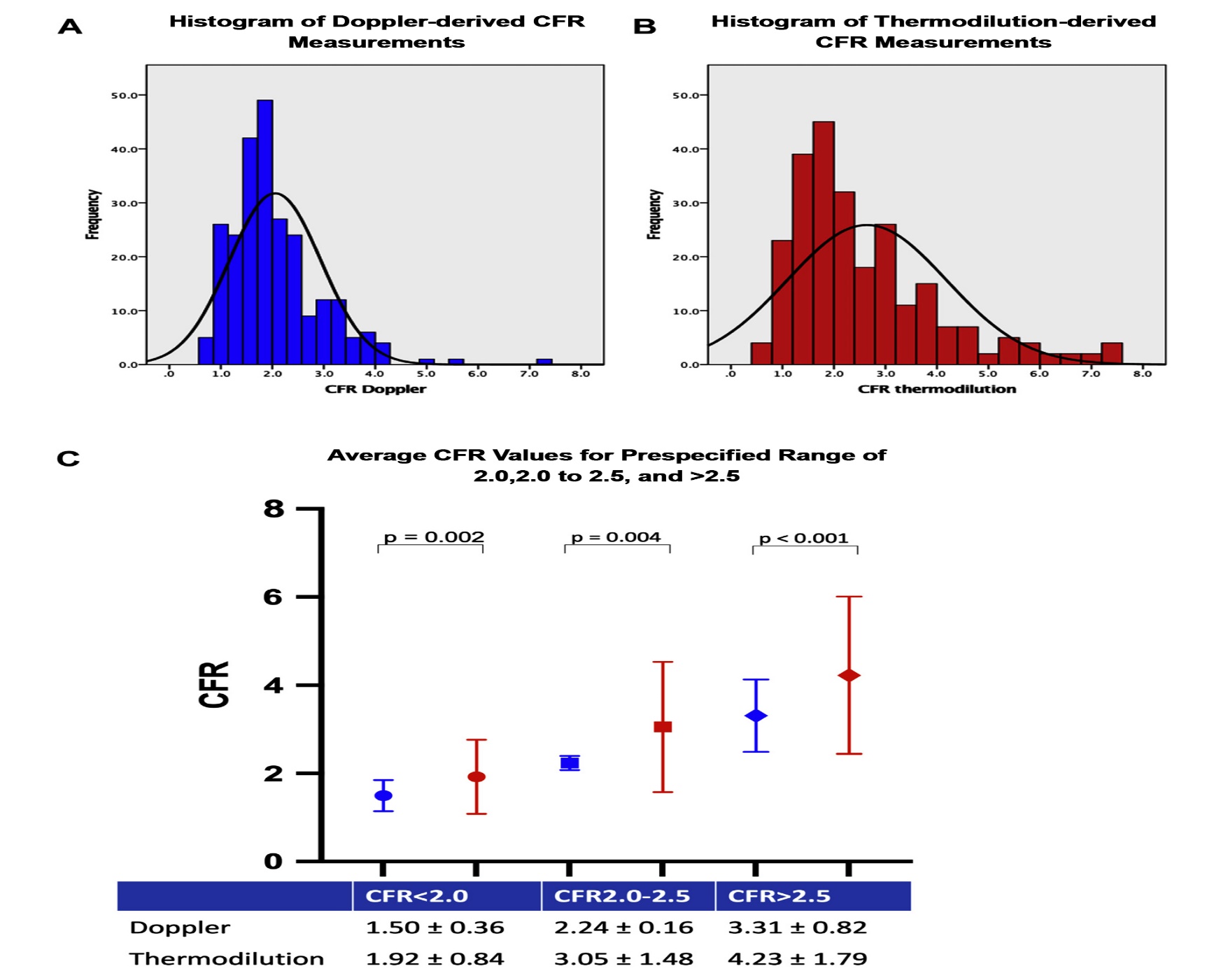 Demir et al., J Am Coll Cardiol Intv 2022;15:1060
Study Summary and Main Findings
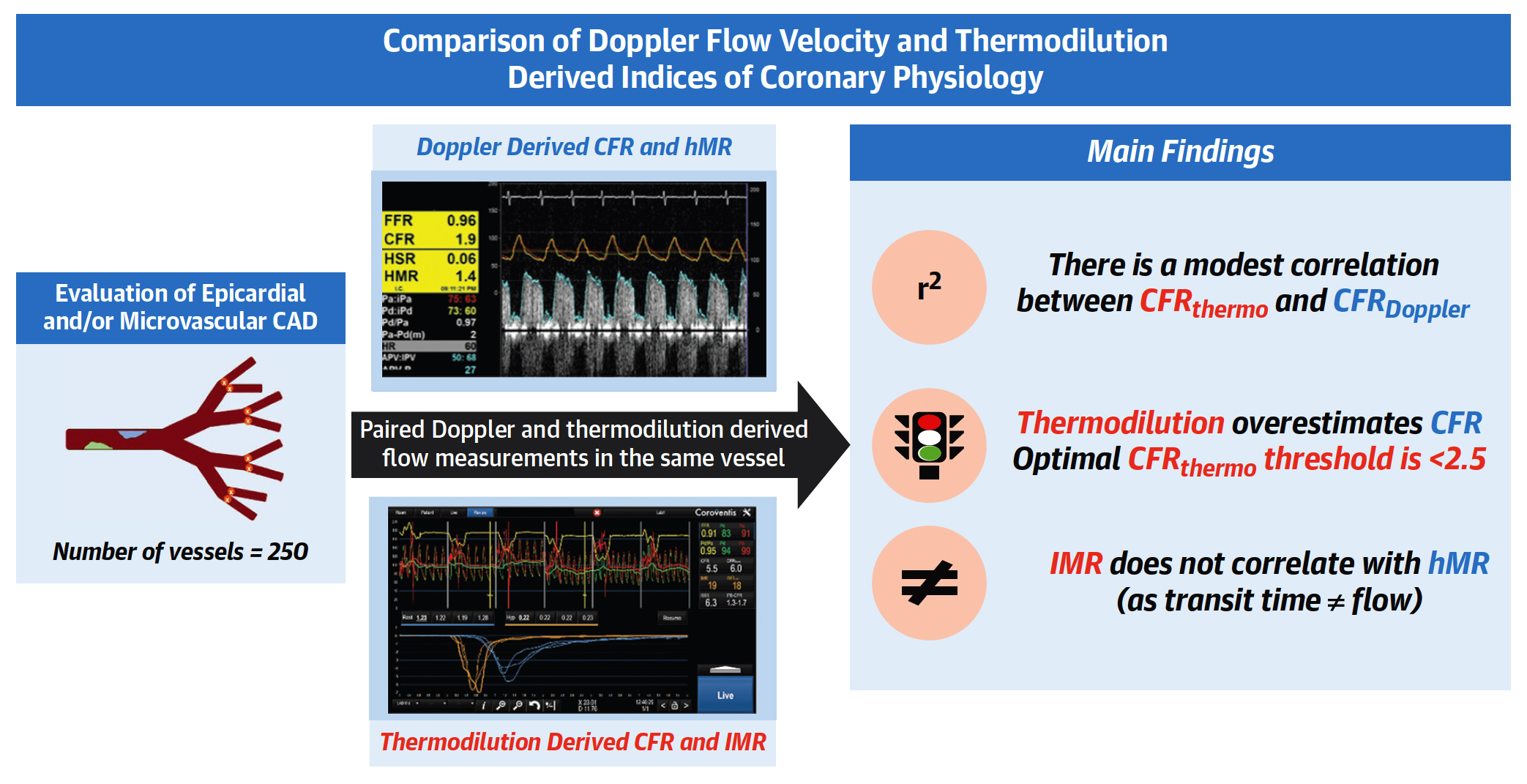 Demir et al., J Am Coll Cardiol Intv 2022;15:1060
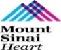 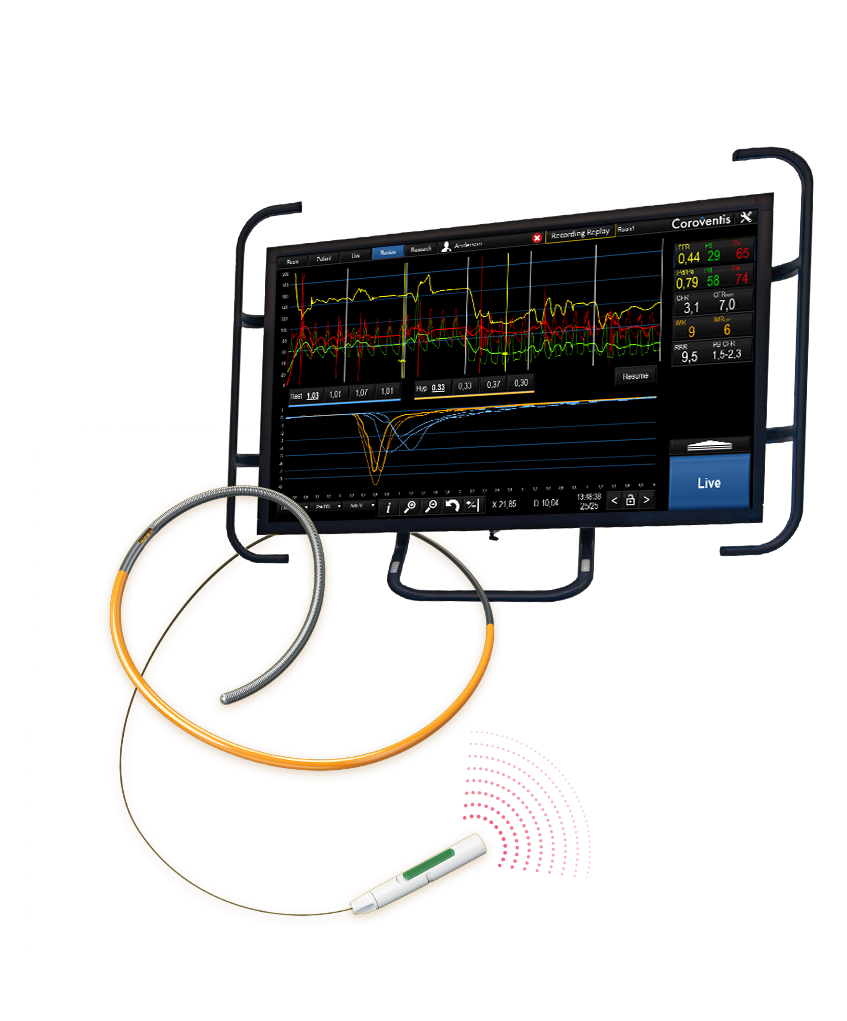 Coroventisⱡ CoroFlowⱡ Cardiovascular System
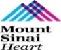 Coroventis CoroFlow Cardiovascular System
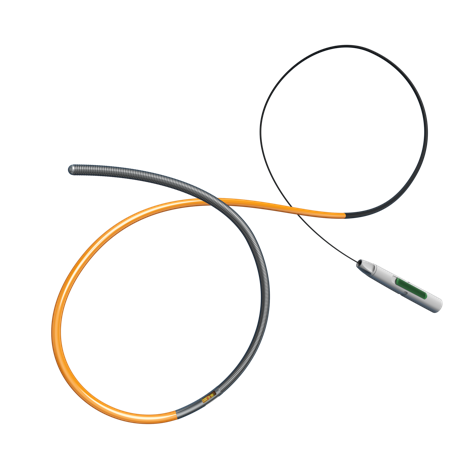 -The Coroventis CoroFlow Cardiovascular System is an advanced platform for assessment of both epicardial and microvascular physiology.
-The CoroFlow software allows Abbott’s PressureWire™ X Guidewire to diagnose coronary microvascular dysfunction caused by abnormalities in the heart’s smallest arteries.
-CoroFlow is easy to use for daily clinical practice while also providing powerful tools for advanced physiology.
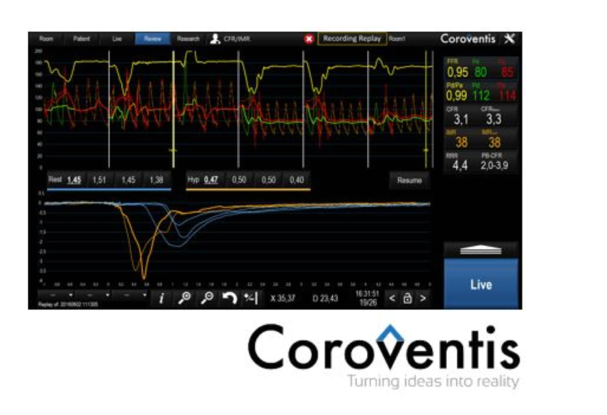 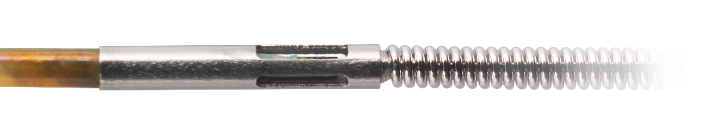 Pressure and temperature sensors
The temperature sensor enables the IMR (Index of Microvascular Resistance) and CFR (Coronary Flow Reserve) measurements, which are physiological indices used to diagnose CMD
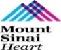 CoroFlow: About IMR
Normal IMR: < 25(INOCA patients2)
- IMR indicates the level of microcirculatory 
   resistance in the target artery territory1:
      IMR = distal pressure (Pd) at hyperemia x Tmn
- High IMR values (≥ 25) indicate CMD2  Normal IMR values (< 25) indicate no CMD

- To obtain an IMR value, use a PressureWire™ X Guidewire to:
Measure Pd during maximal hyperemia
Measure Tmn and flow at hyperemia using thermodilution
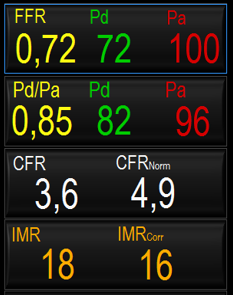 1. Fearon et al., Circulation 2003;107:3129
2. Ford et al., J Am Coll Cardiol 2020;13:33
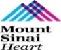 Appropriate Cut-Off Point Index
Physiological Index Guide
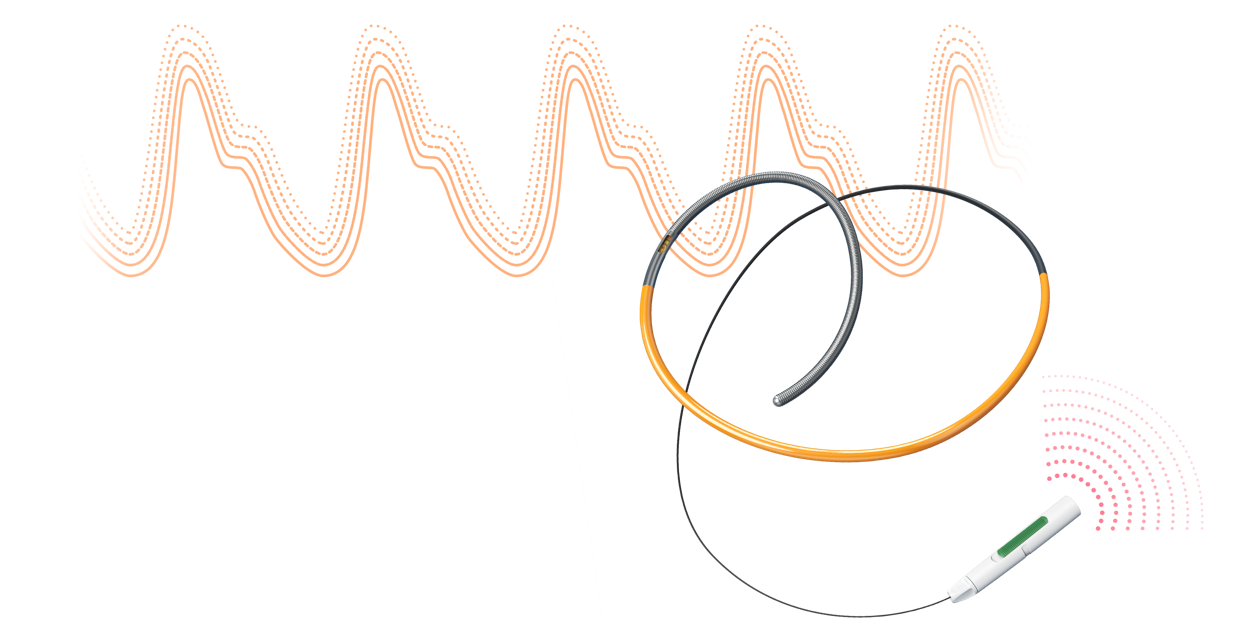 Abbott’s PressureWire™ X Guidewire and Coroventis‡ CoroFlow‡ Cardiovascular System COMPREHENSIVE PHYSIOLOGY DIAGNOSIS
1. Svanerud et al., EuroIntervention 2018;14:806 
2. Tonino et al.,  J Am Coll Cardiol 2010;55:28163. Ford et al., J Am Coll Cardiol 2020;13:33
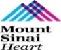 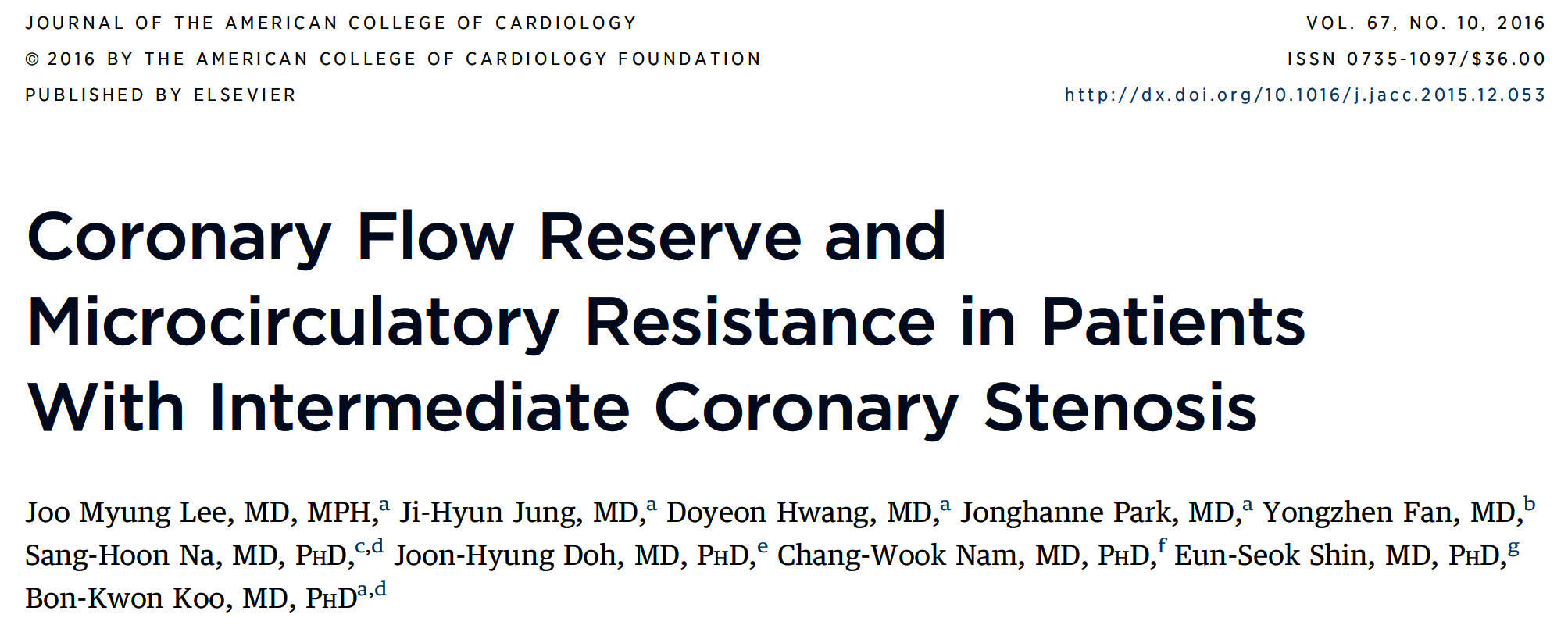 4 Patterns of Microvascular Status According to CFR and IMR Among Pts with High FFR
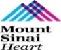 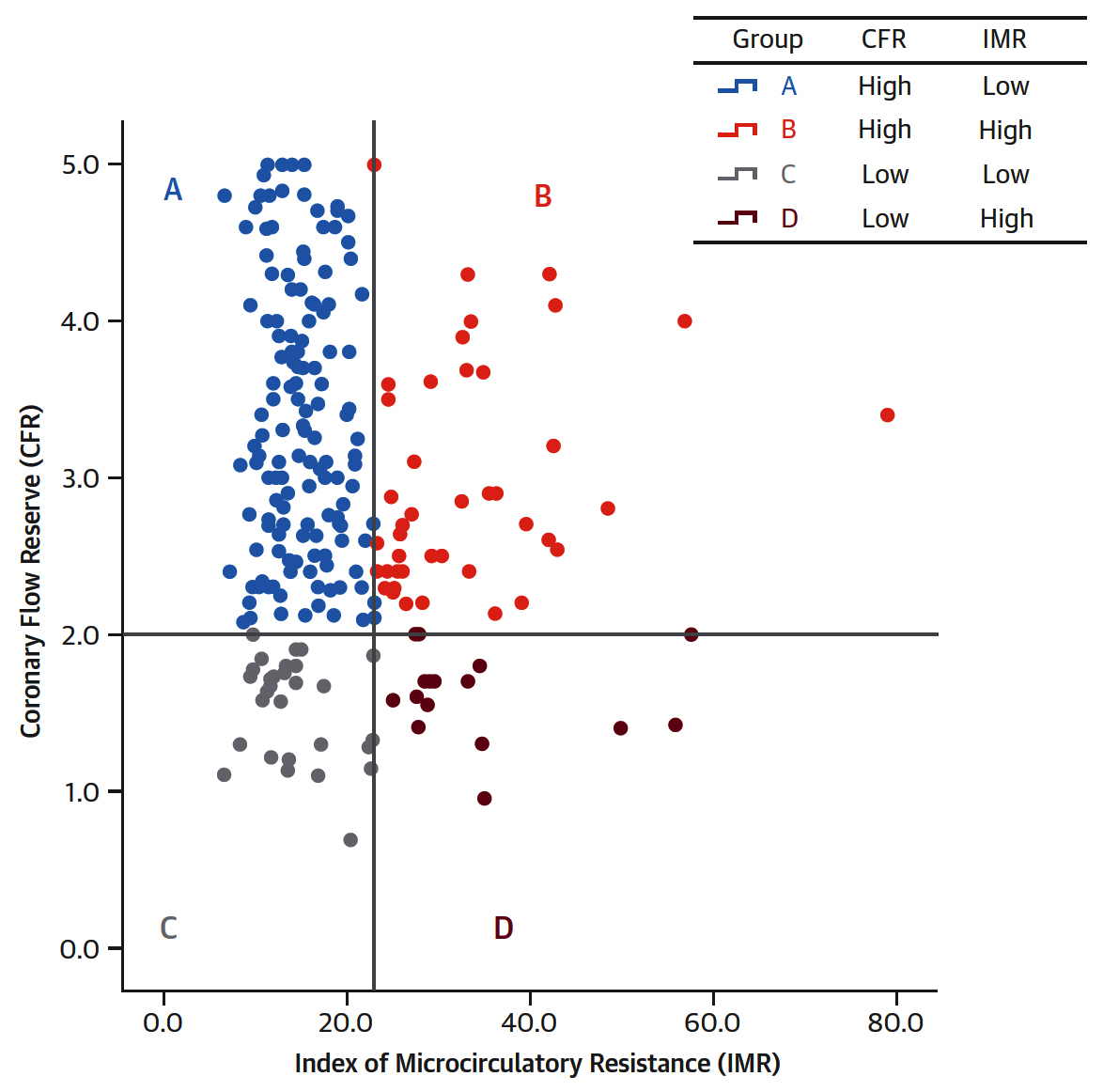 Lee et al., J Am Coll Cardiol 2016;67:1158
Clinical Outcomes According to Patterns of Microvascular Status Defined According to CFR 
and IMR Among Pts with High FFR
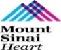 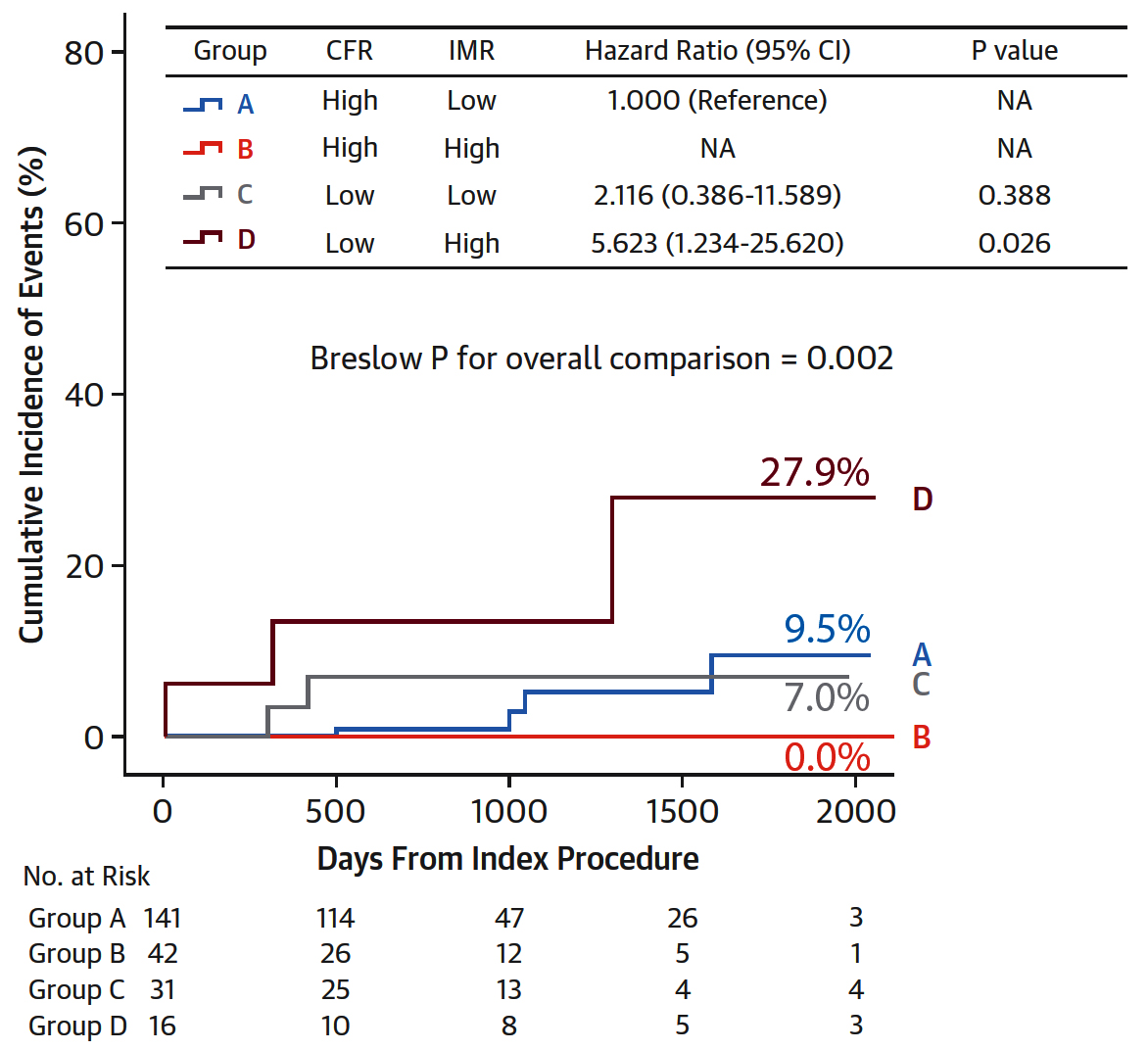 Lee et al., J Am Coll Cardiol 2016;67:1158
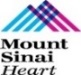 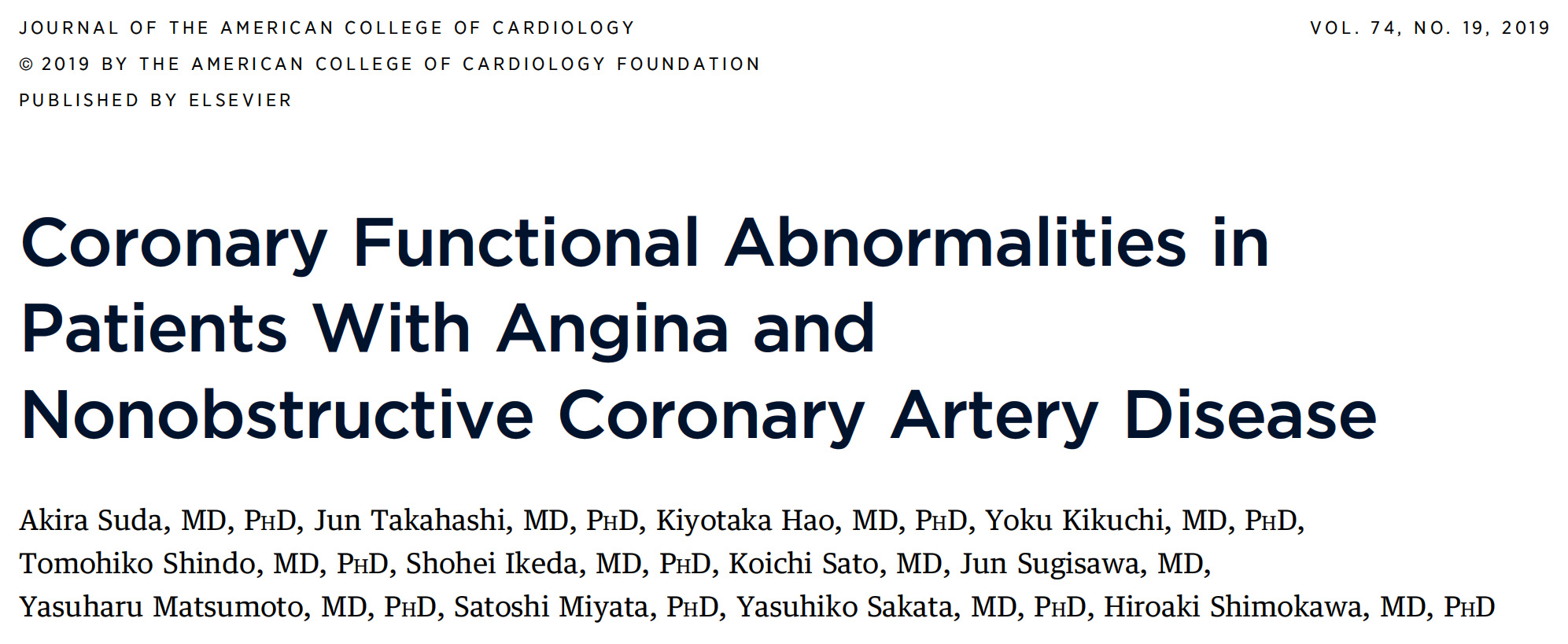 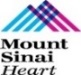 Vasopastic Angina and High Index of Microcirculatory Resistance(IMR): Prognostic Impact of Coexistence
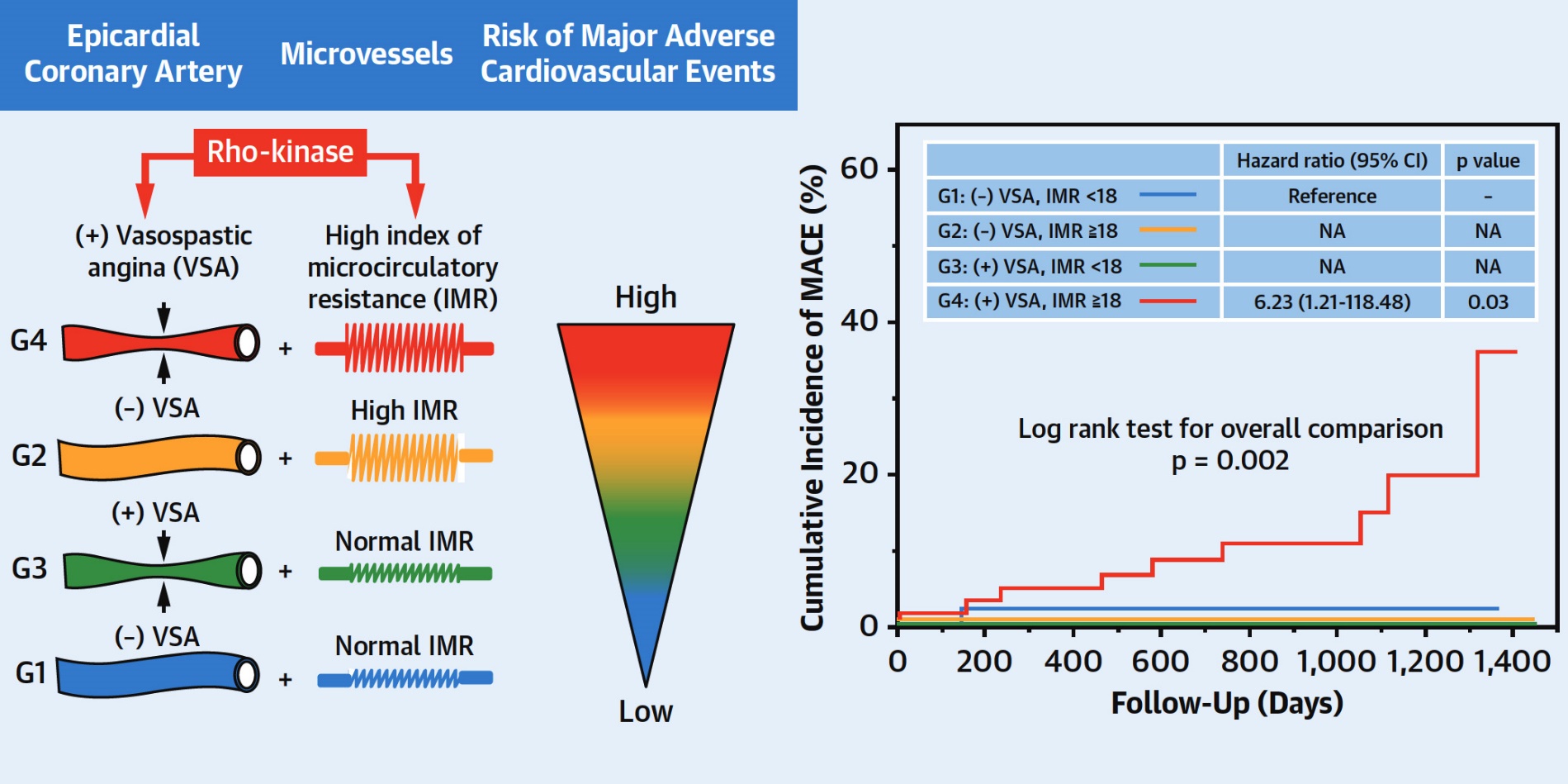 Suda et al., J Am Coll Cardiol 2019;74:2350
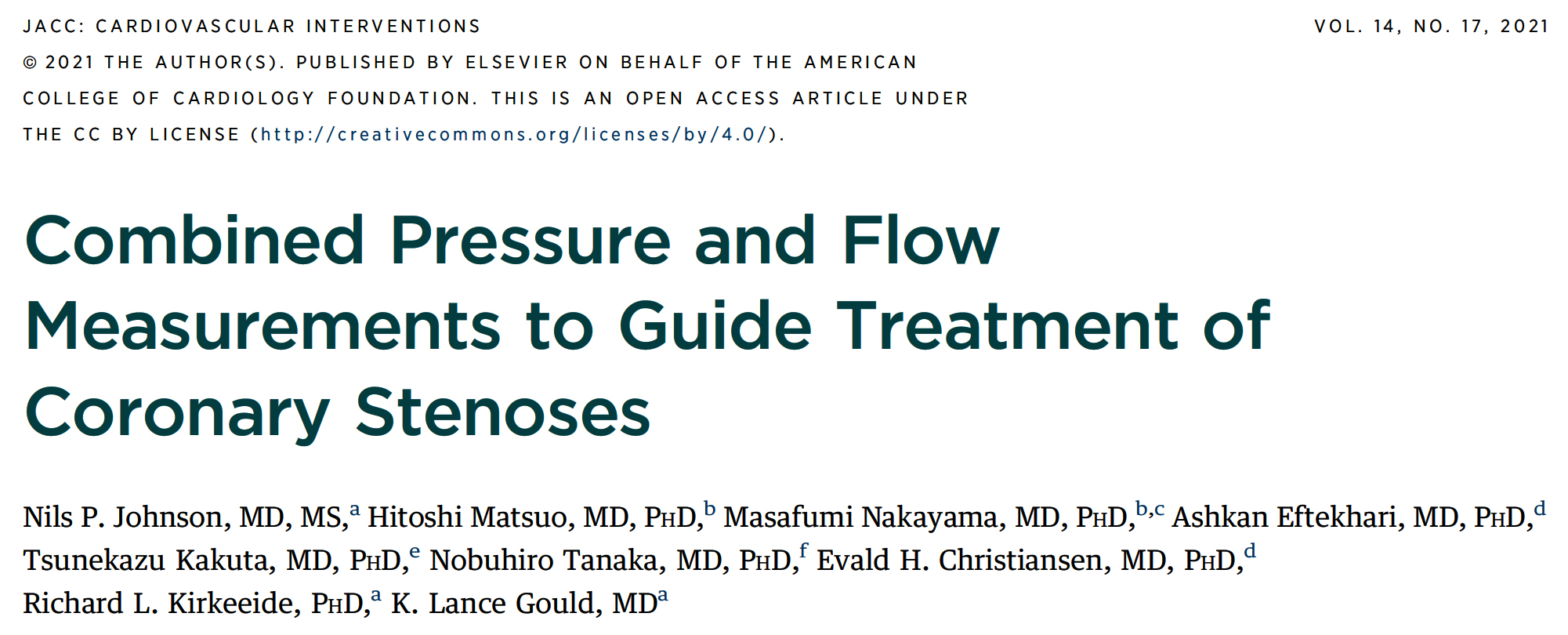 (DEFINE-FLOW Study)
DEFINE-FLOW: How to Treat CFR/FFR Discordance?
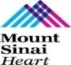 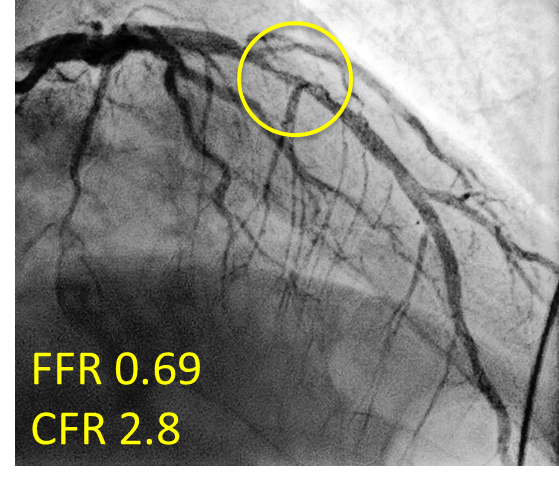 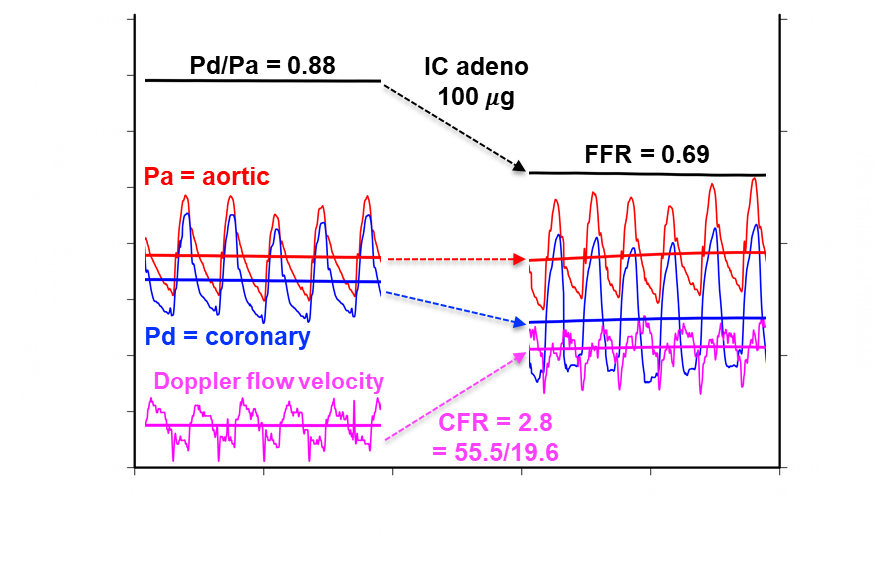 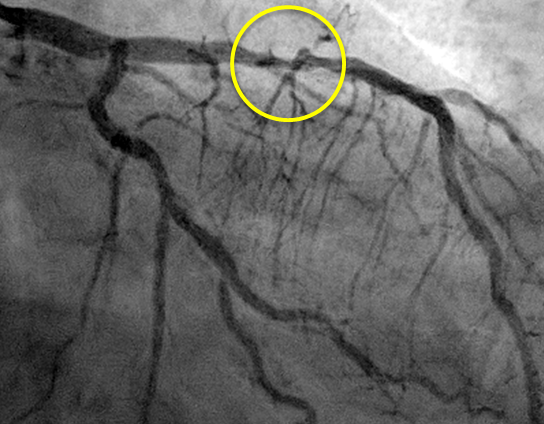 57 year-old man with diabetes
and CCS class I angina
Subject FLOW196 from DEFINE-FLOW (clinicaltrials.gov NCT02328820)
Johnson N, TCT Connect 2020
DEFINE-FLOW Study: Treatment Protocol
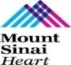 Measure FFR and CFR
FFR≤0.8
FFR>0.8
Defer PCI
(CFR adds value?)
CFR≥2
Defer PCI!
(key difference))
CFR<2
Perform PCI
Johnson N, TCT Connect 2020
DEFINE-FLOW Study Flow Diagram
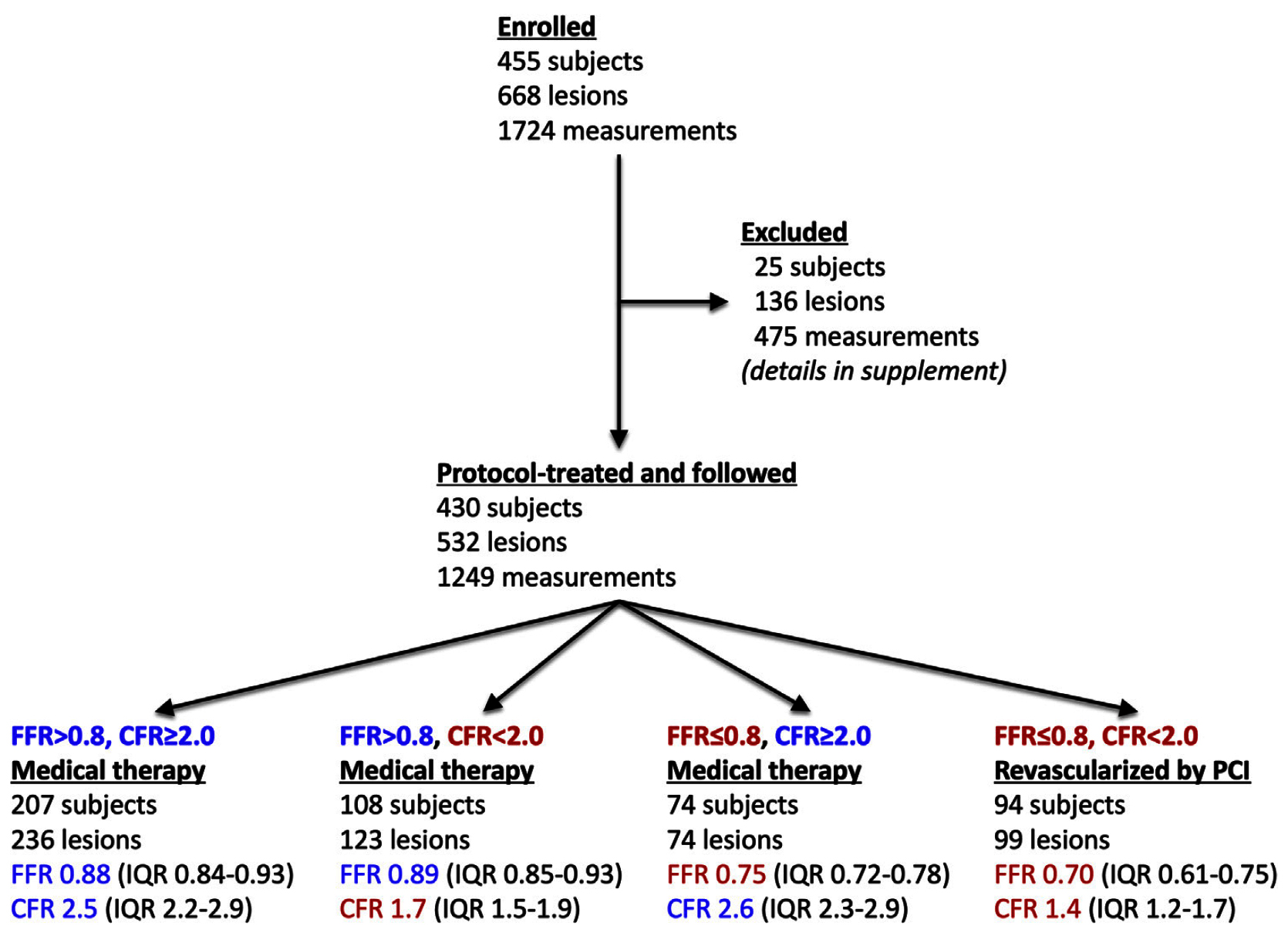 Johnson et al., J Am Coll Cardiol Intv 2021;14:1904
DEFINE-FLOW Study: Scatterplot of Combined 
FFR and CFR
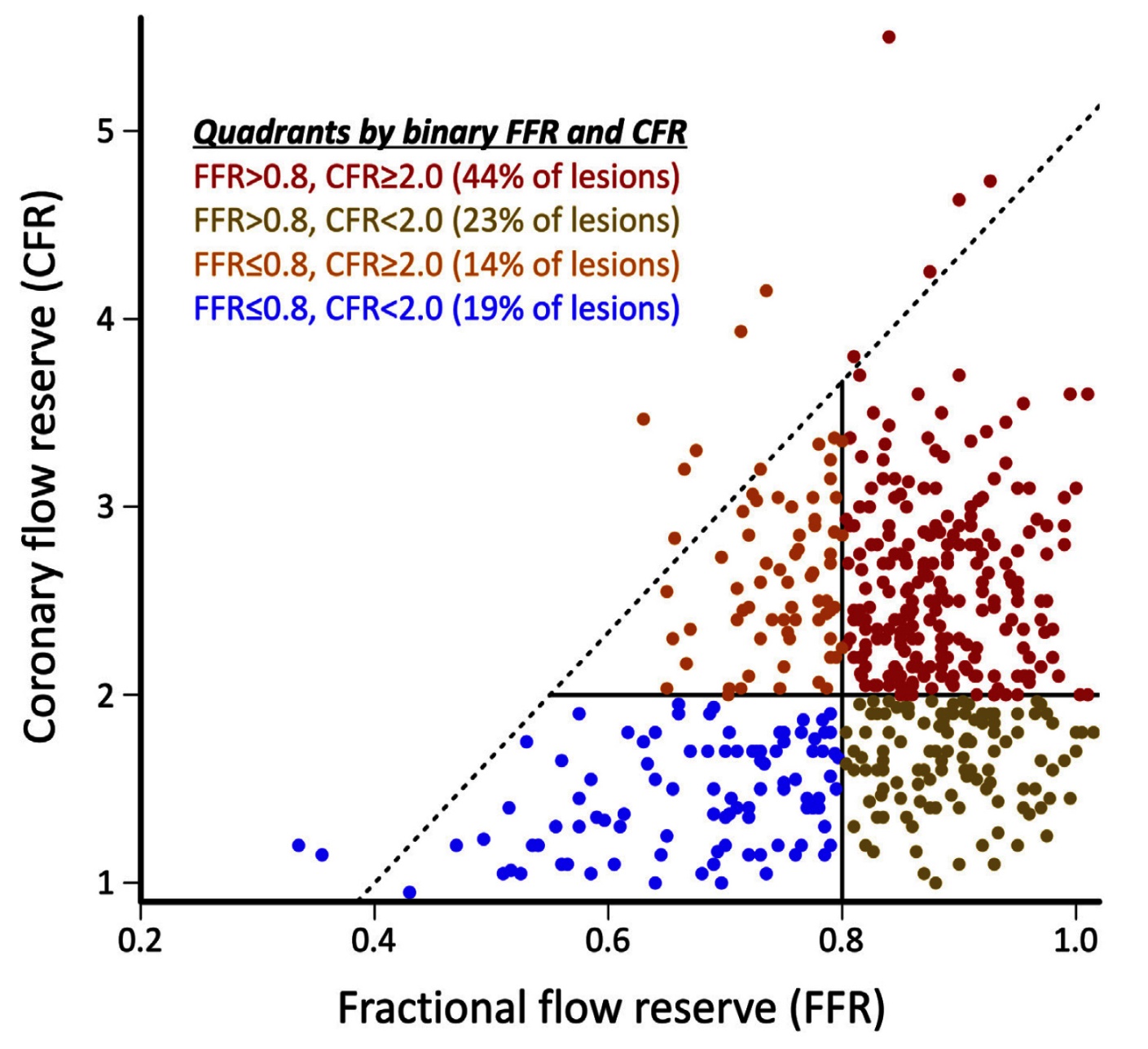 depicts the triangular relationships between simultaneous, continuous FFR and CFR

a majority of lesions displayed binary concordance (44% with both intact and 19% with both reduced)

37% of lesions were discordant (14% with intact CFR and 23% with intact FFR)
1
3
4
2
1
4
3
2
Johnson et al., J Am Coll Cardiol Intv 2021;14:1904
DEFINE-FLOW Study: Clinical Outcomes
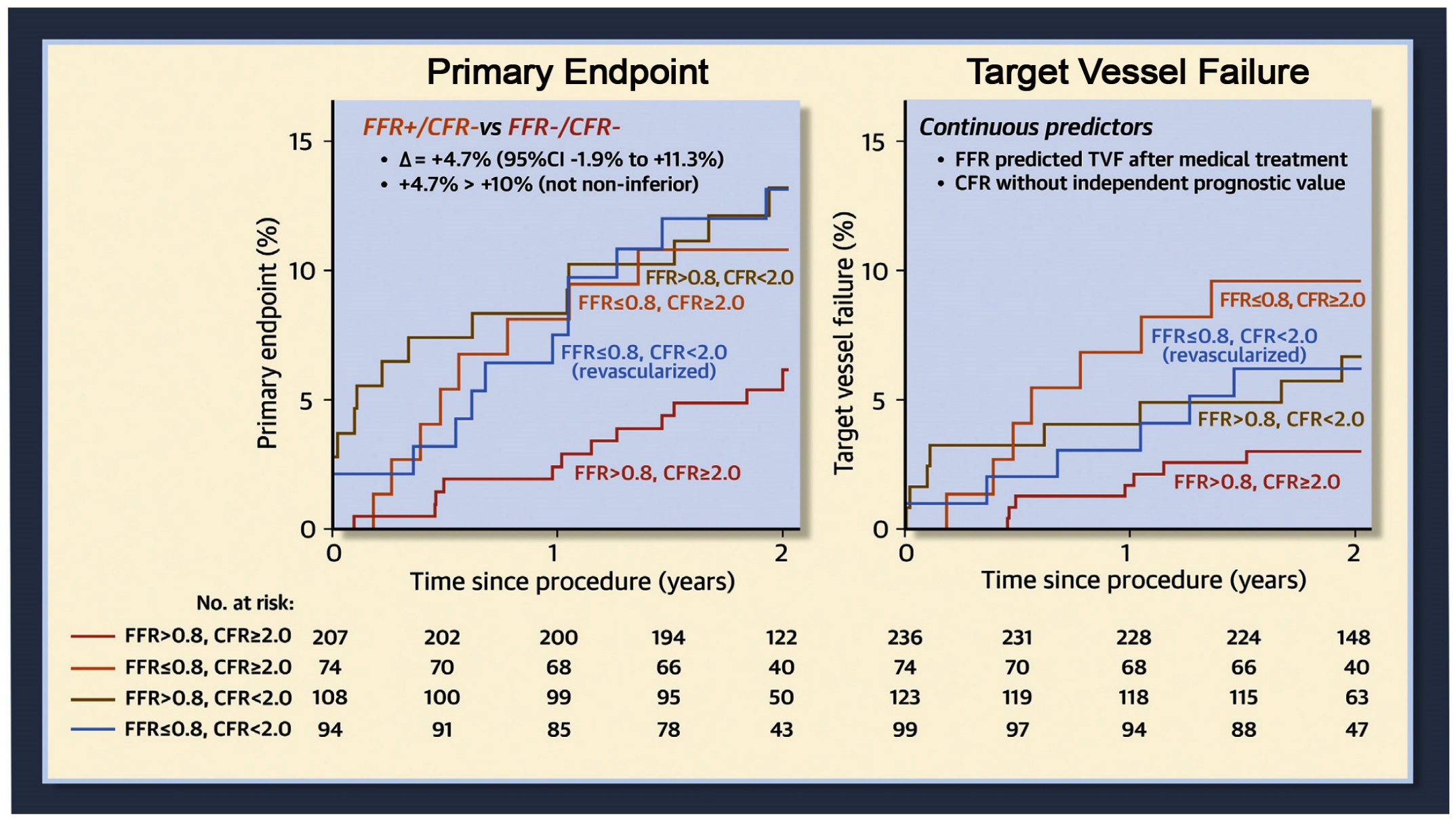 Primary endpoint = composite of all-cause death, MI, and revasc (both elective and urgent)
TVF = composite of MI and revascularization
Johnson et al., J Am Coll Cardiol Intv 2021;14:1904
DEFINE-FLOW Study: Summary of Literature Regarding Natural History After Combined FFR/CFR
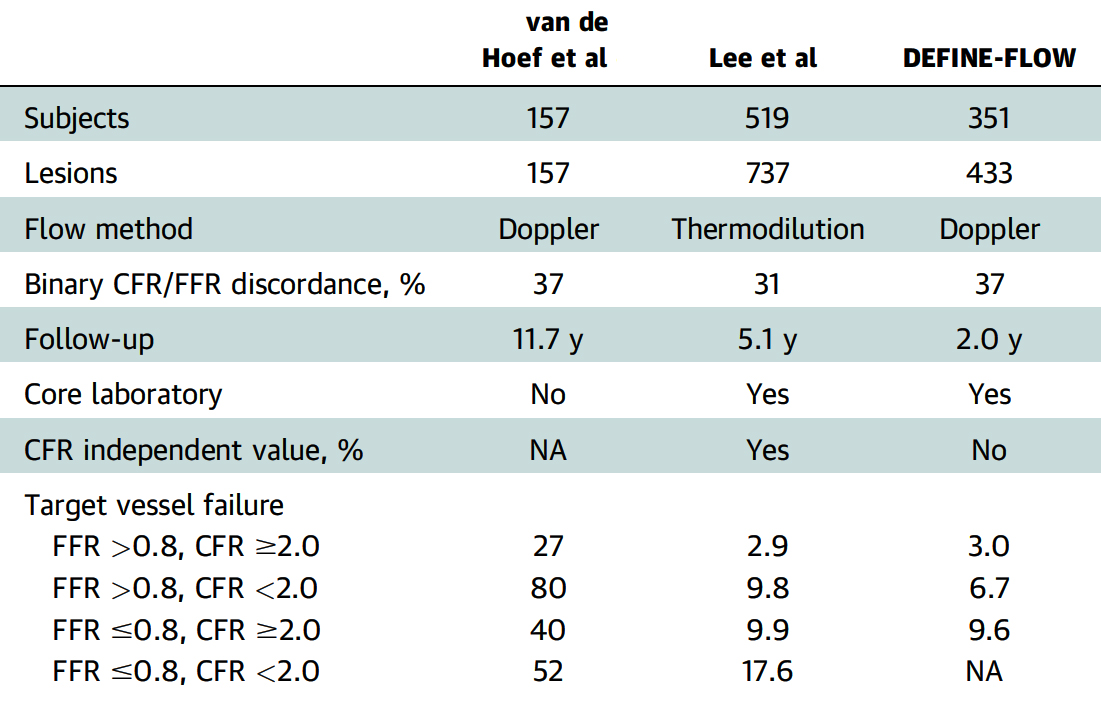 Johnson et al., J Am Coll Cardiol Intv 2021;14:1904
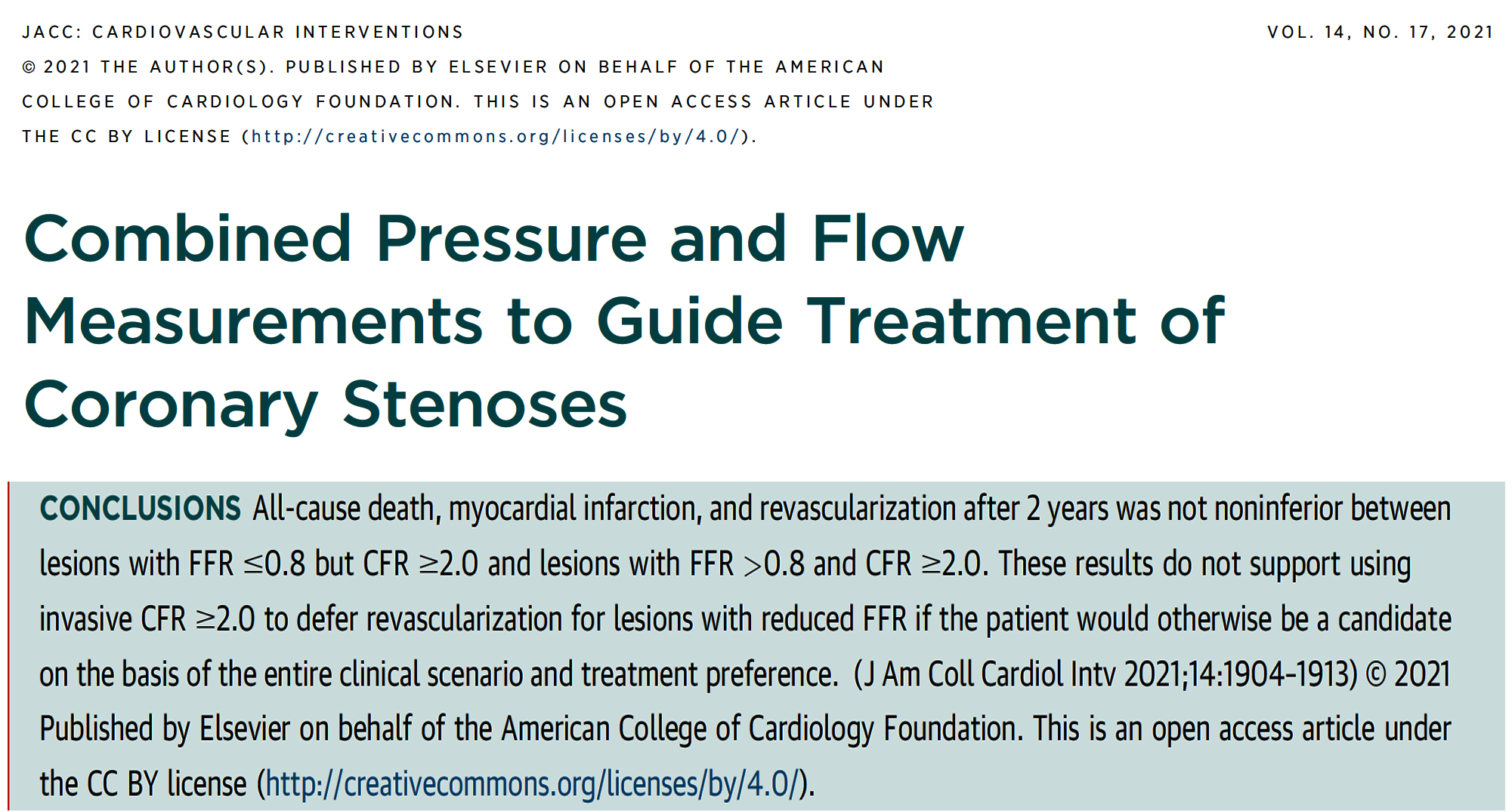 Inferior
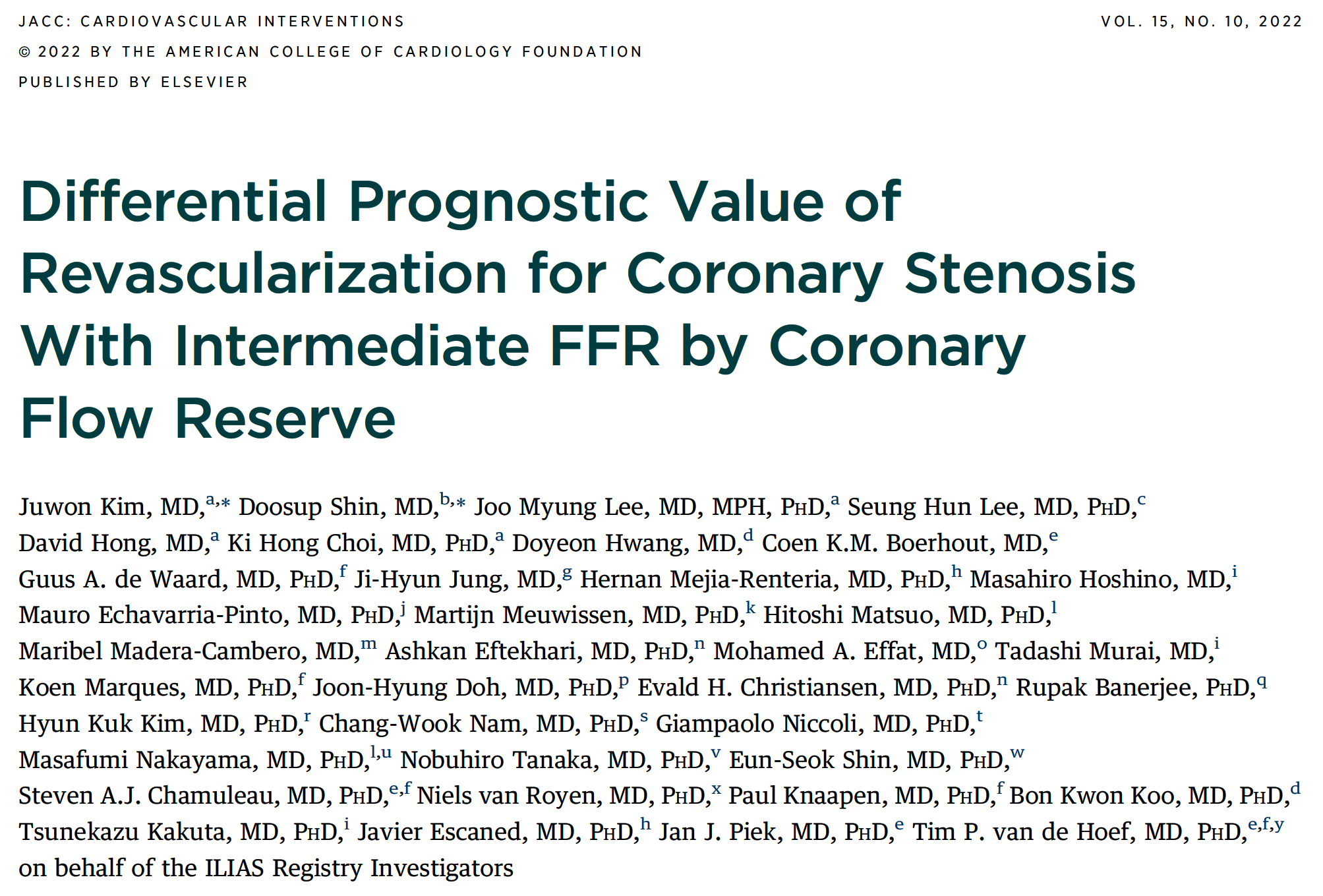 ILIAS Registry Study Flow
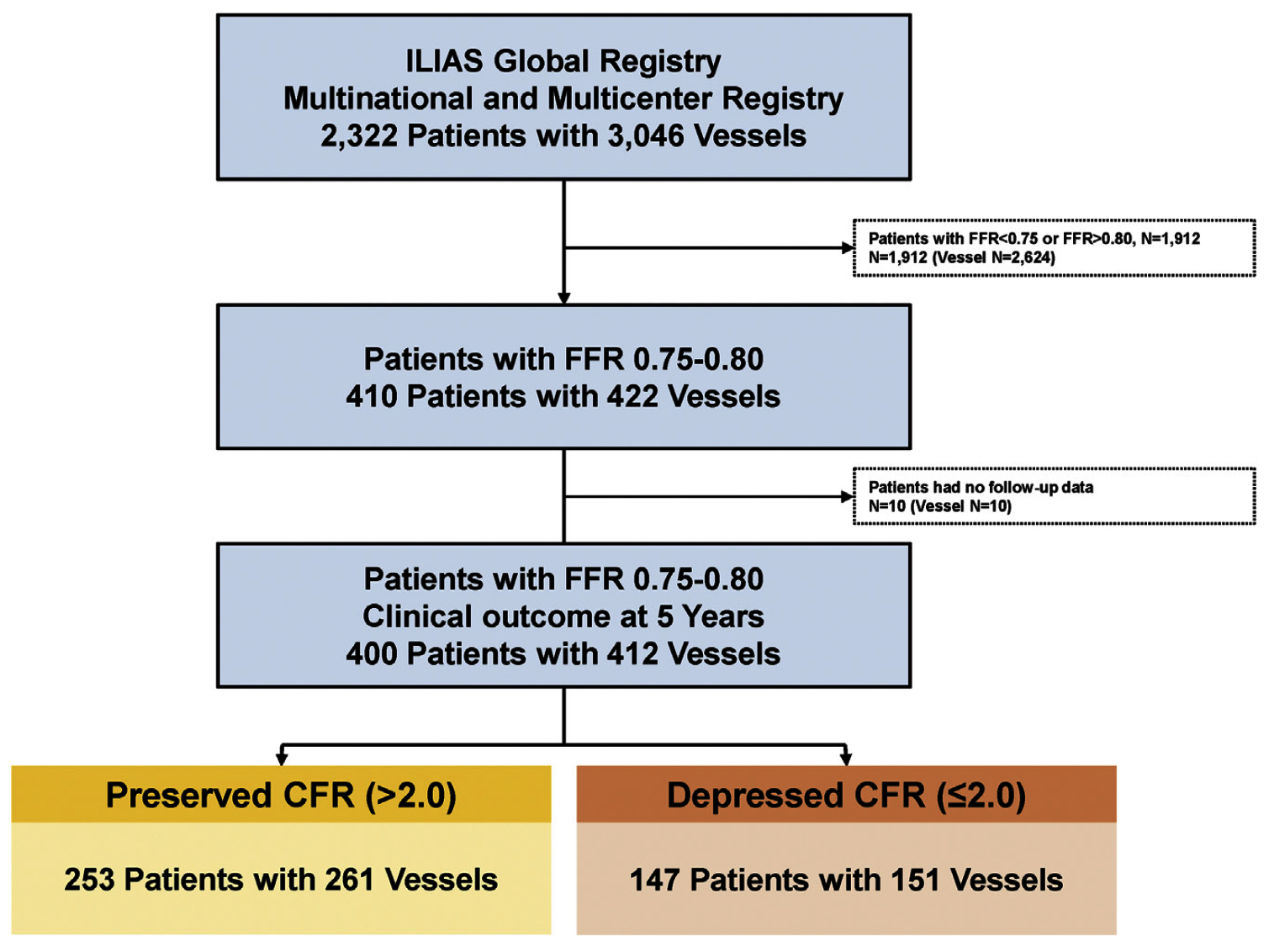 Kim et al., J AM Coll Cardiol Intv 2022;15:1033
ILIAS Registry: Baseline Characteristics of 
Patients and Lesions Between Deferred vs Performed PCI Among Vessels with FFR of 0.75 to 0.80 Stratified by CFR Values
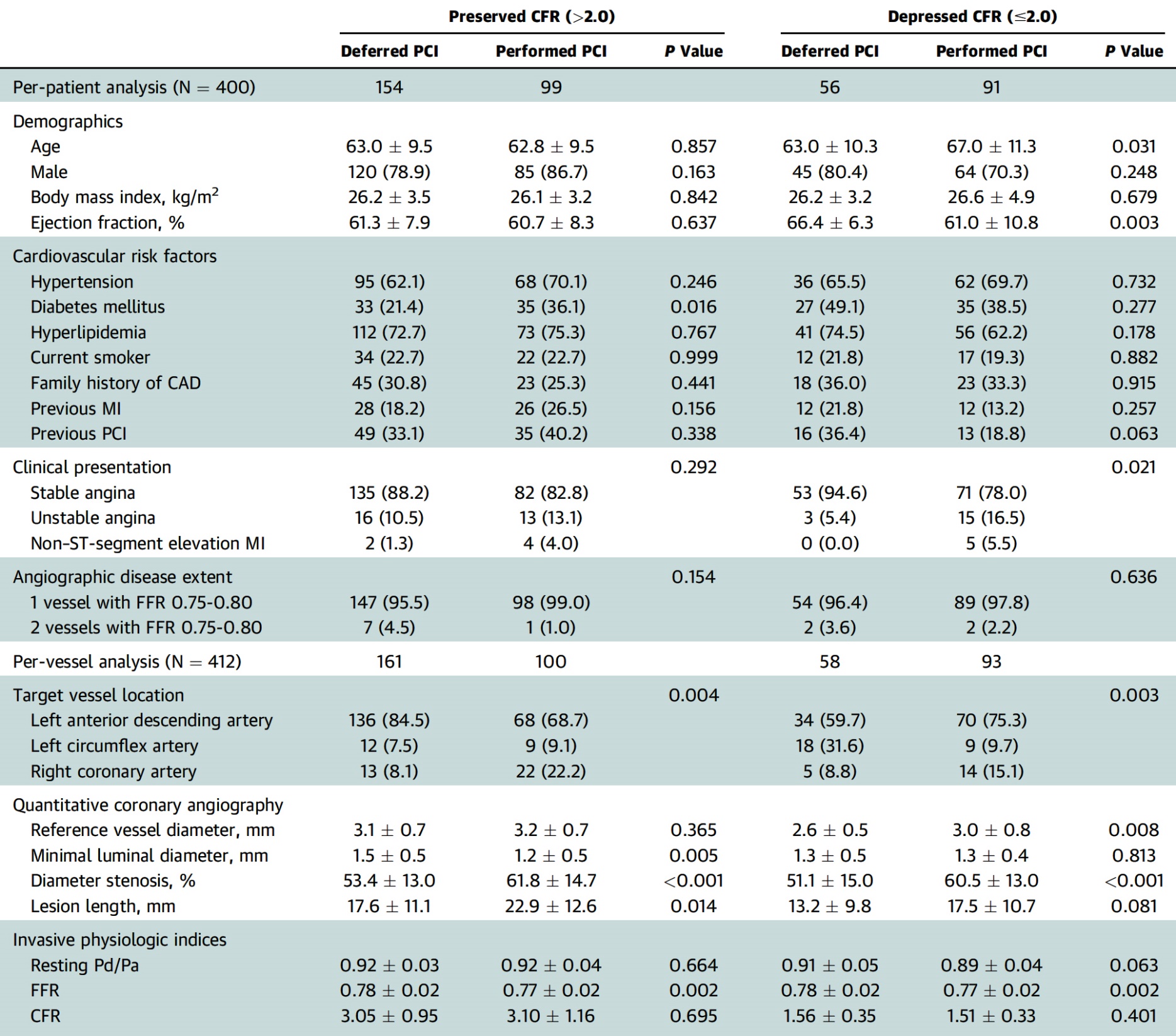 Kim et al., J AM Coll Cardiol Intv 2022;15:1033
ILIAS Registry: Comparison of Clinical Outcomes Between 
Deferred vs Performed PCI Among Vessels with FFR of 0.75 to 0.80 Stratified by CFR Values
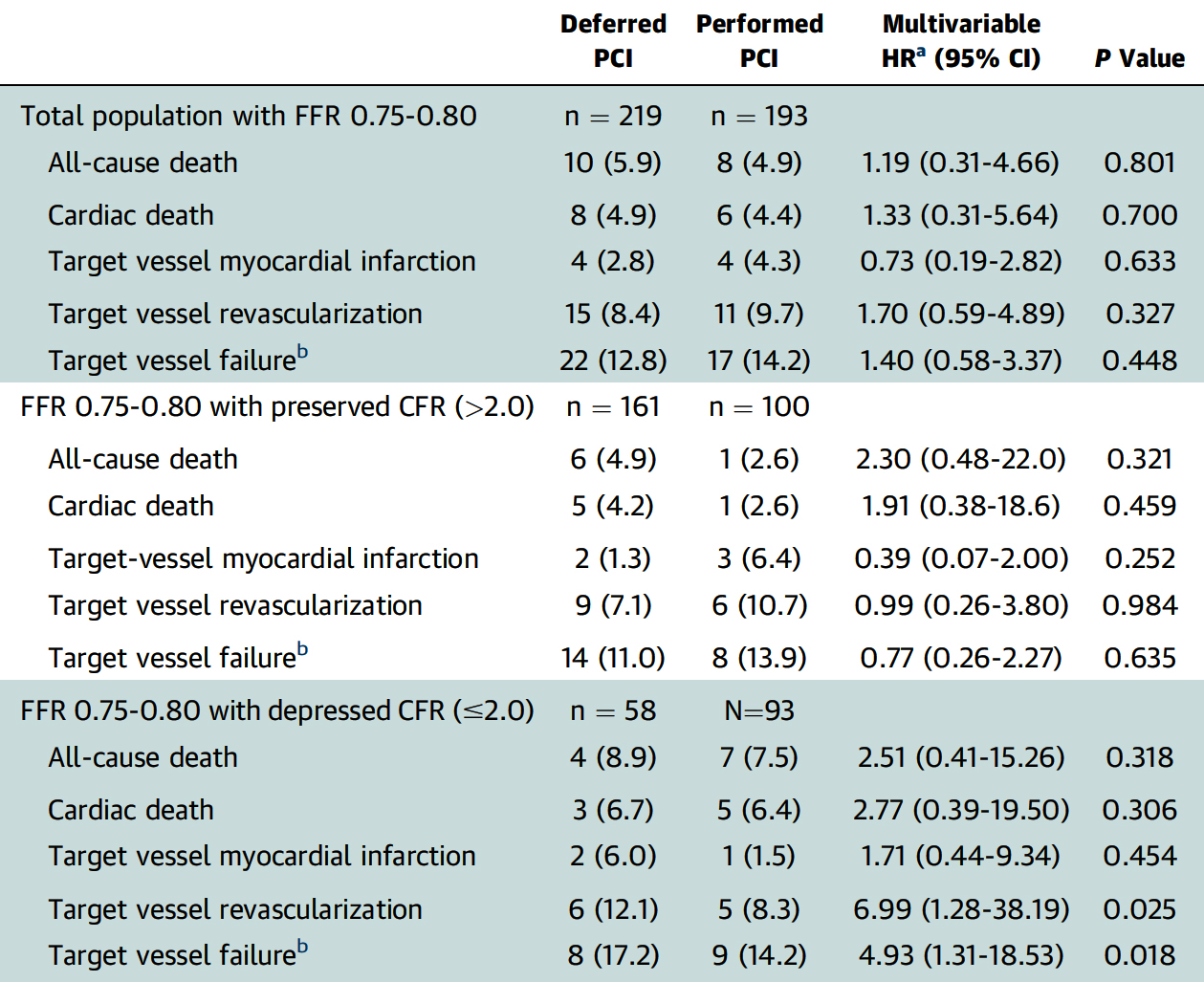 Kim et al., J AM Coll Cardiol Intv 2022;15:1033
ILIAS Registry: Cumulative Risk of TVF Between the Deferred and Performed PCI Groups Among Vessels with FFR of 0.75 to 0.80
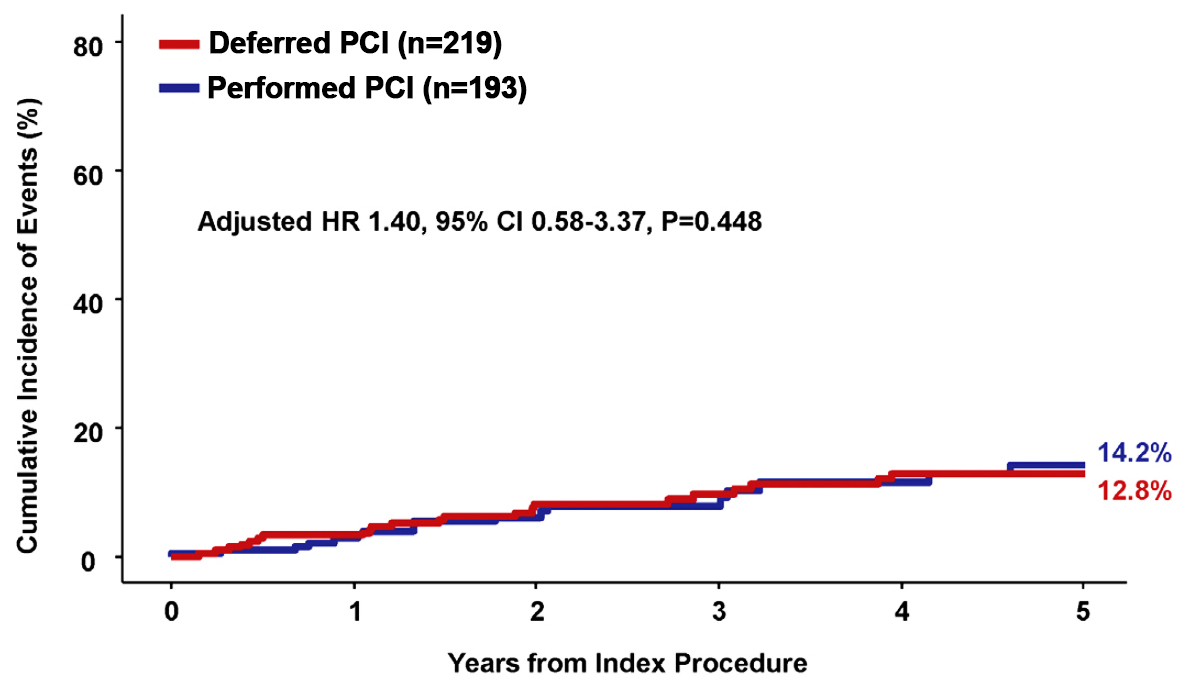 Kim et al., J AM Coll Cardiol Intv 2022;15:1033
ILIAS Registry: Cumulative Risk of TVF Between the Deferred and Performed PCI Groups Among Vessels with FFR of 0.75 to 0.80 Stratified by CFR Values
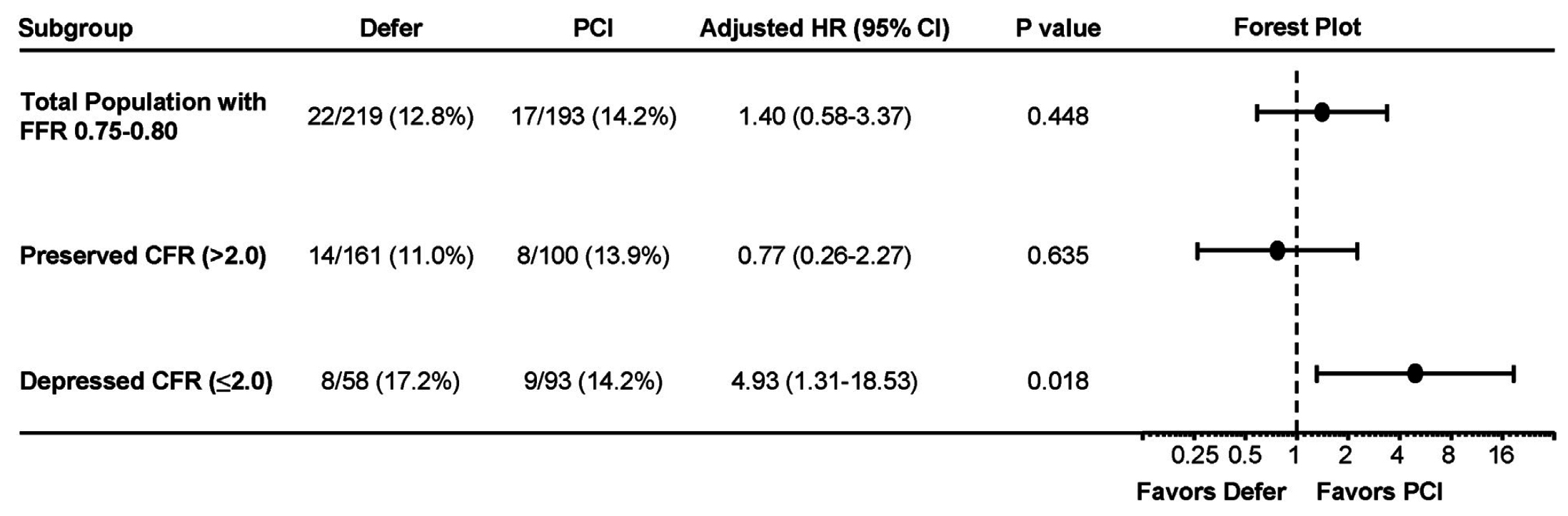 Kim et al., J AM Coll Cardiol Intv 2022;15:1033
ILIAS Registry: Differential Prognostic value of Revasc for Coronary Stenosis with Intermediate FFR by CFR
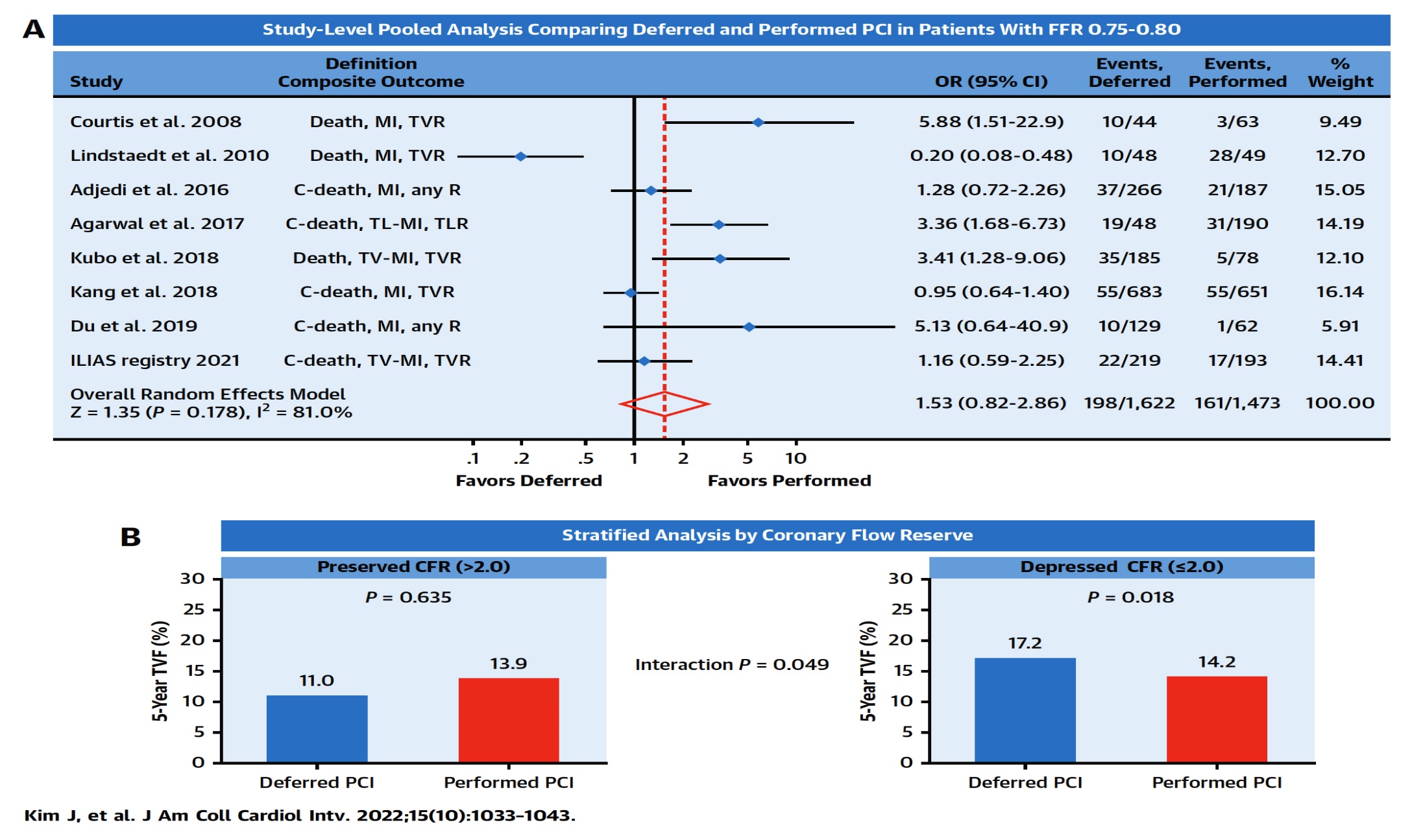 Kim et al., J AM Coll Cardiol Intv 2022;15:1033
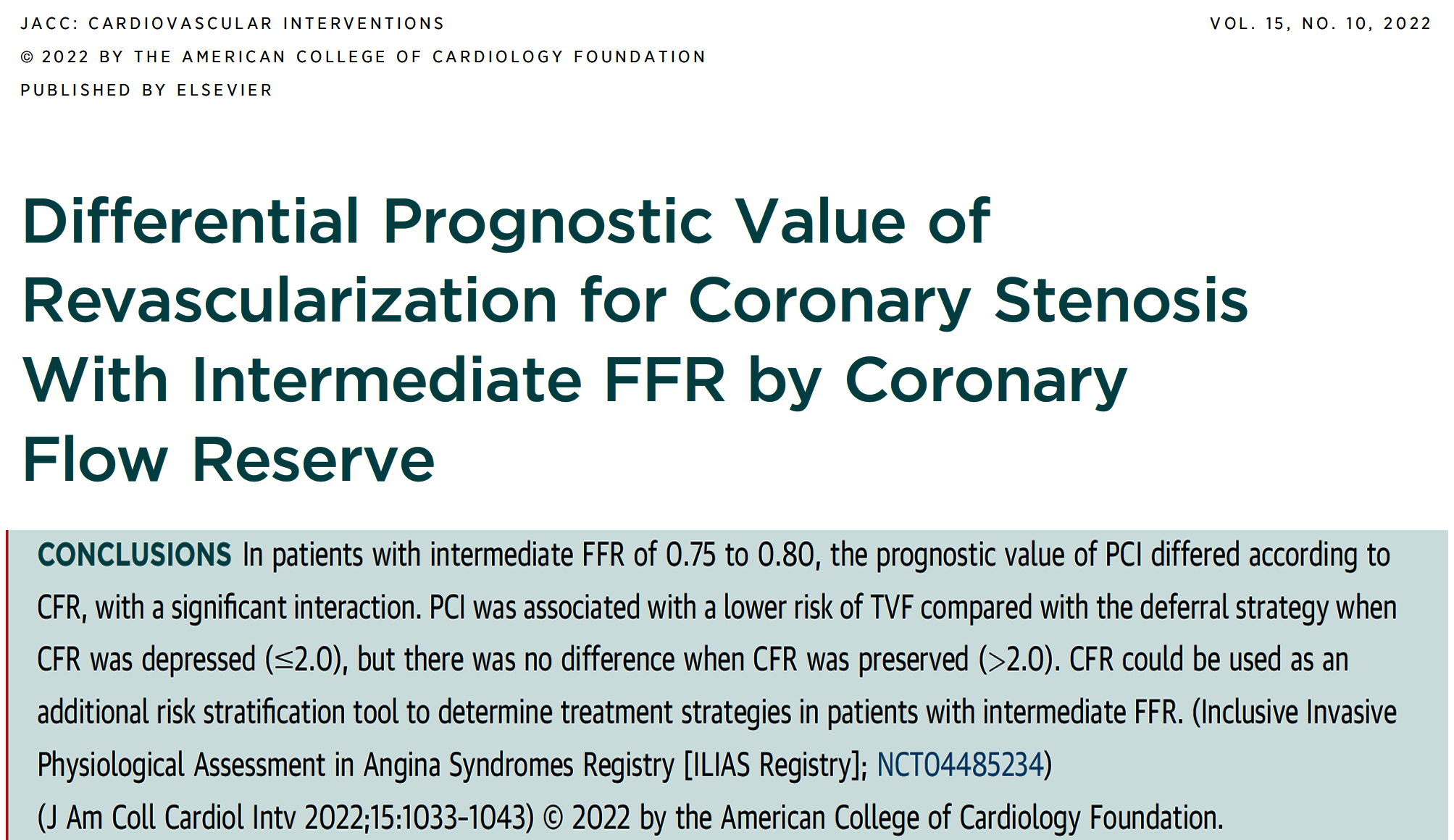 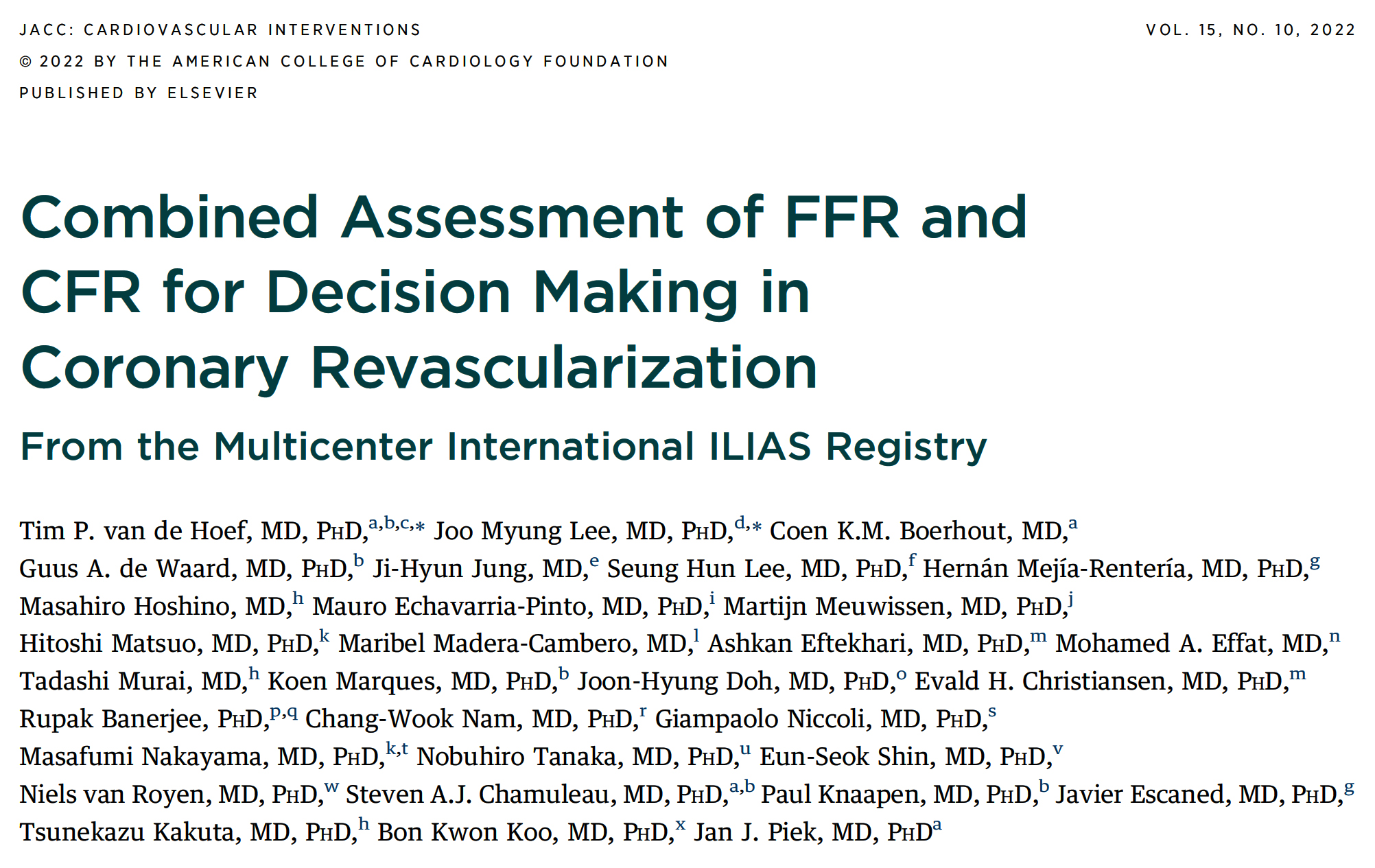 ILIAS Registry: Prevalence of FFR Concordance and Discordance 
in the Overall Population and for Measurements Performed with Doppler Flow Velocity or Coronary Thermodilution
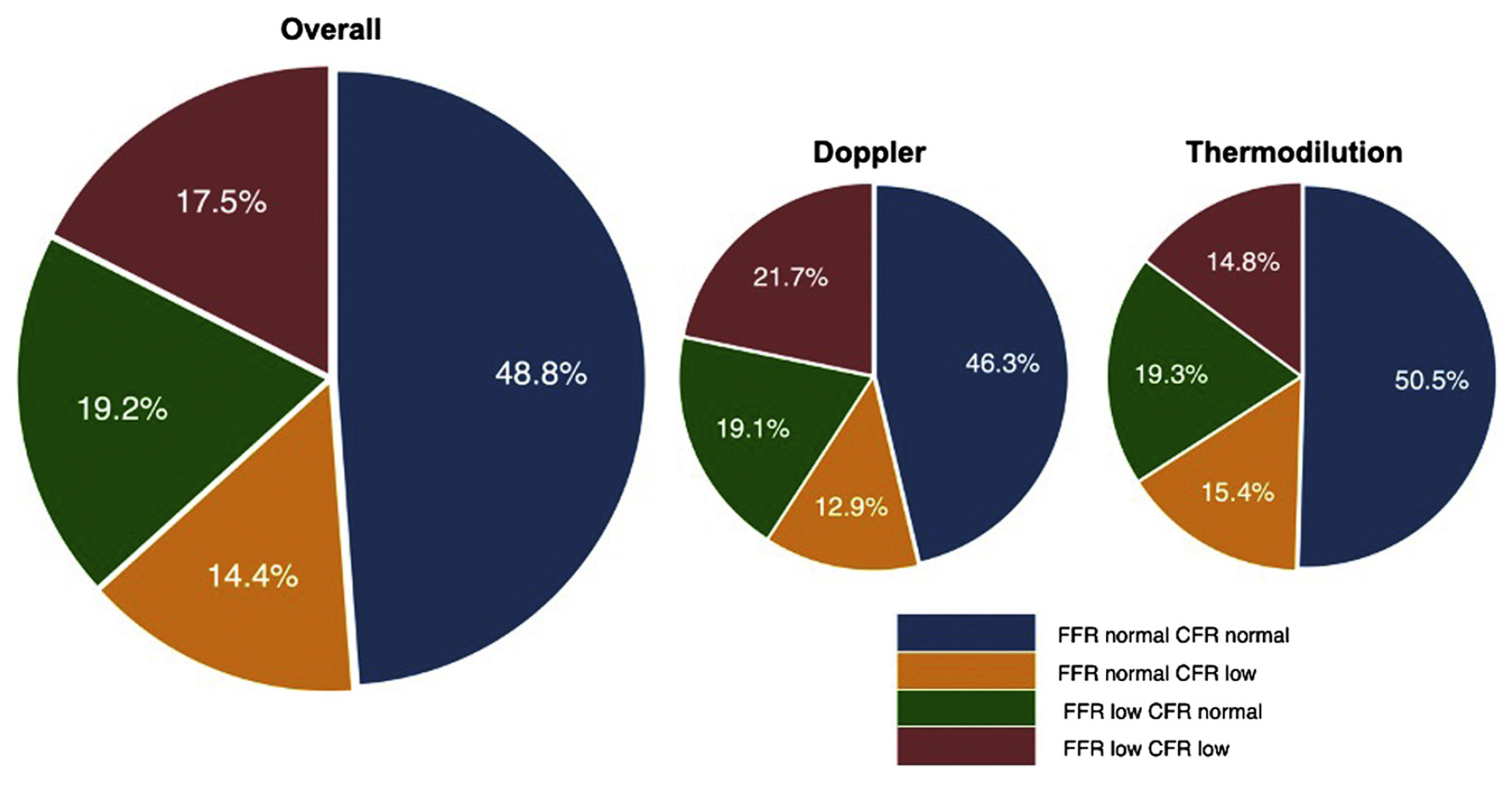 van de Hoef et al., J Am Coll Cardiol Intv 2022;15:1047
ILIAS Registry: Five-Year K-M Estimates of TVF and the Individual Components Across Groups Defined by Normal or Abnormal FFR and CFR or Revasc
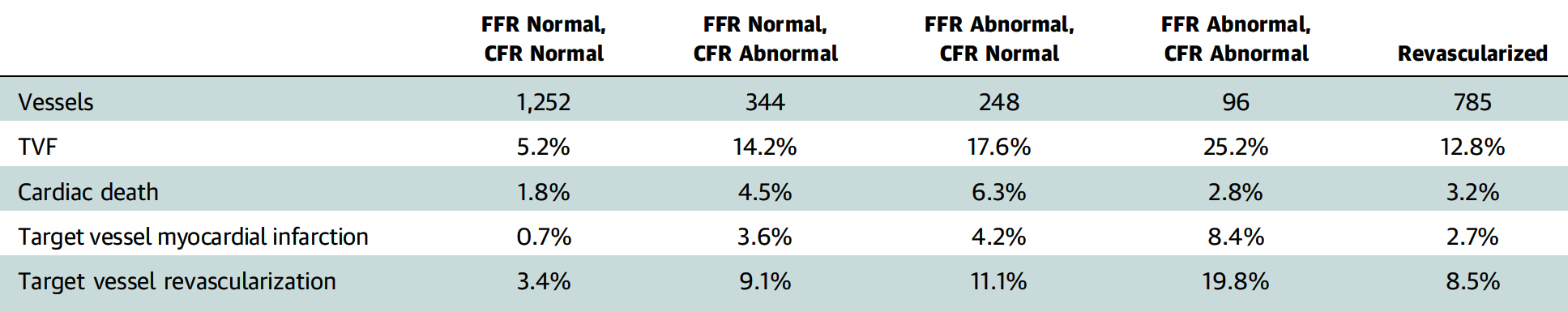 van de Hoef et al., J Am Coll Cardiol Intv 2022;15:1047
ILIAS Registry: Five-Year K-M Estimates of TVF and the Individual Components Across Groups Defined by Normal or Abnormal FFR and CFR or Revasc
%
FFR Normal,           FFR Normal,          FFR Abnormal,        FFR Abnormal,
      CFR Normal          CFR Abnormal           CFR Normal          CFR Abnormal
van de Hoef et al., J Am Coll Cardiol Intv 2022;15:1047
ILIAS Registry: Target Vessel Failure Over 5 Years
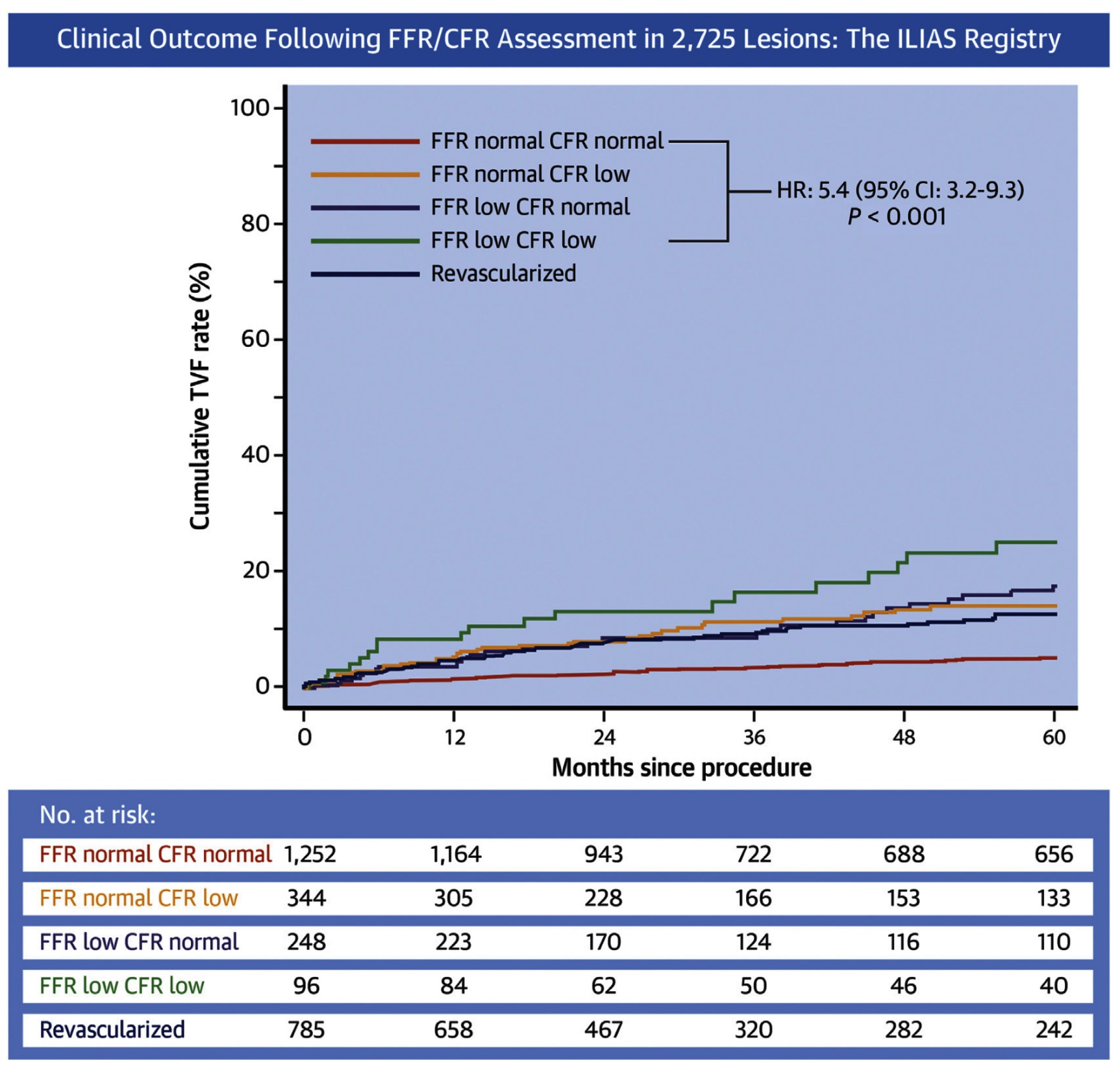 van de Hoef et al., J Am Coll Cardiol Intv 2022;15:1047
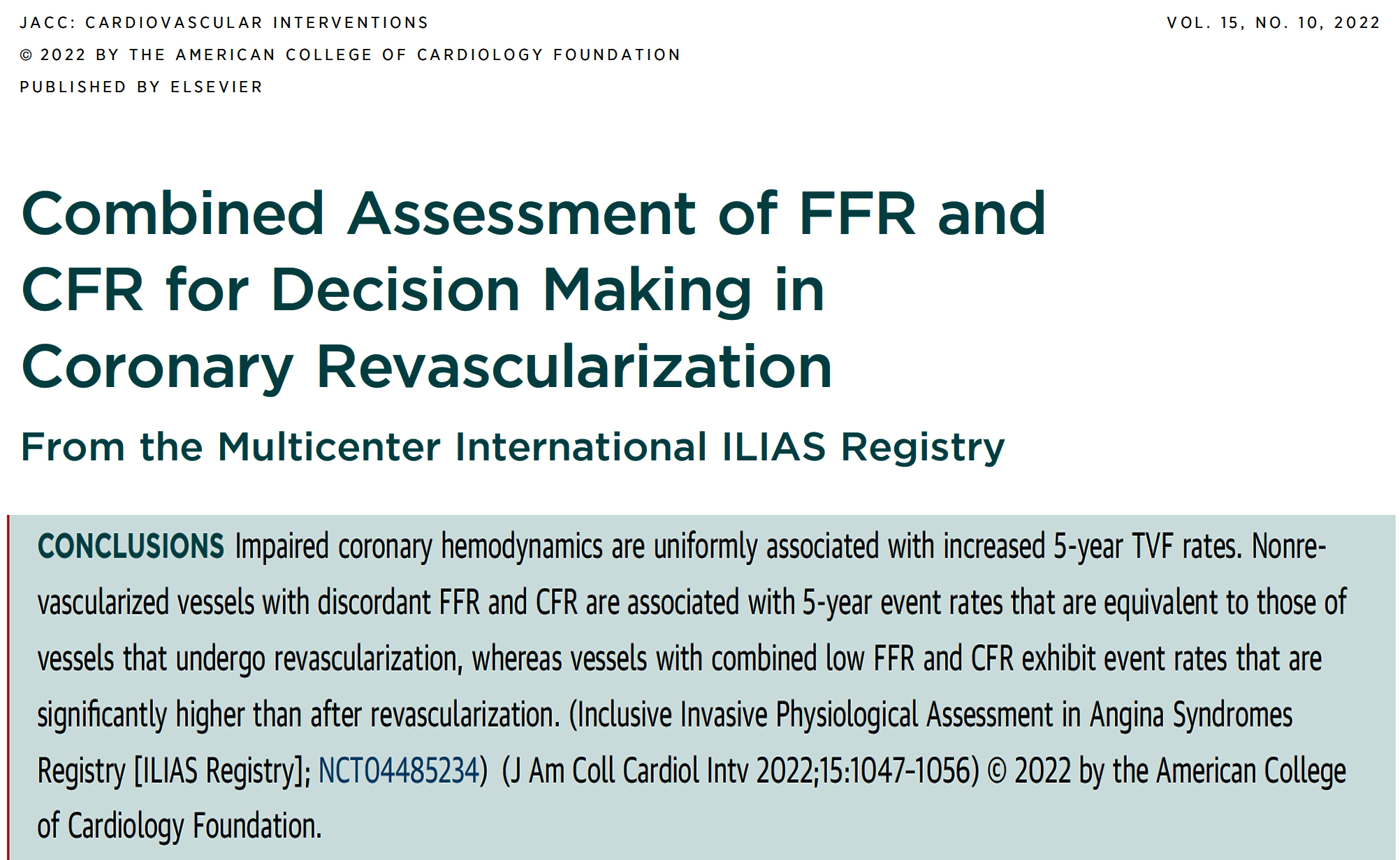 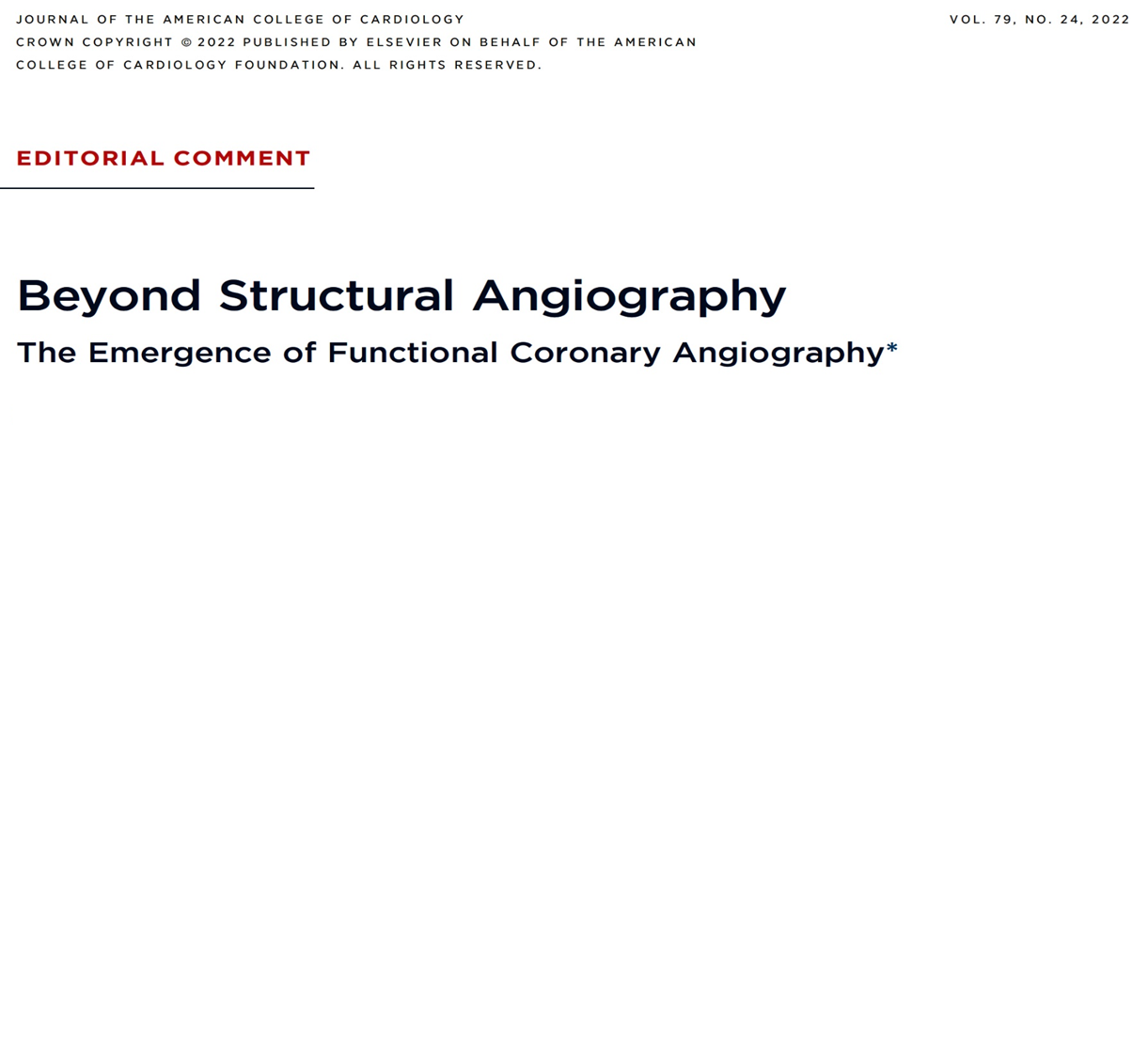 FFR/iFR+; not much more needed
FFR/iFR-; CFR may further risk stratify
FFR/iFR – and IMR + may explain chest pain
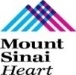 Latest Issues in Coronary Intervention
Differential impact of CFR and FFR during PCI:
    DEFINE-FLOW Study, ILIAS Registry for 
    Revasc based on FFR with CFR Interaction
             
 Focused review of the month
 Myocardial Infarction in Young Age: 
     Causes, Angiographic characteristics, and 
      Management of Premature Myocardial Infarction
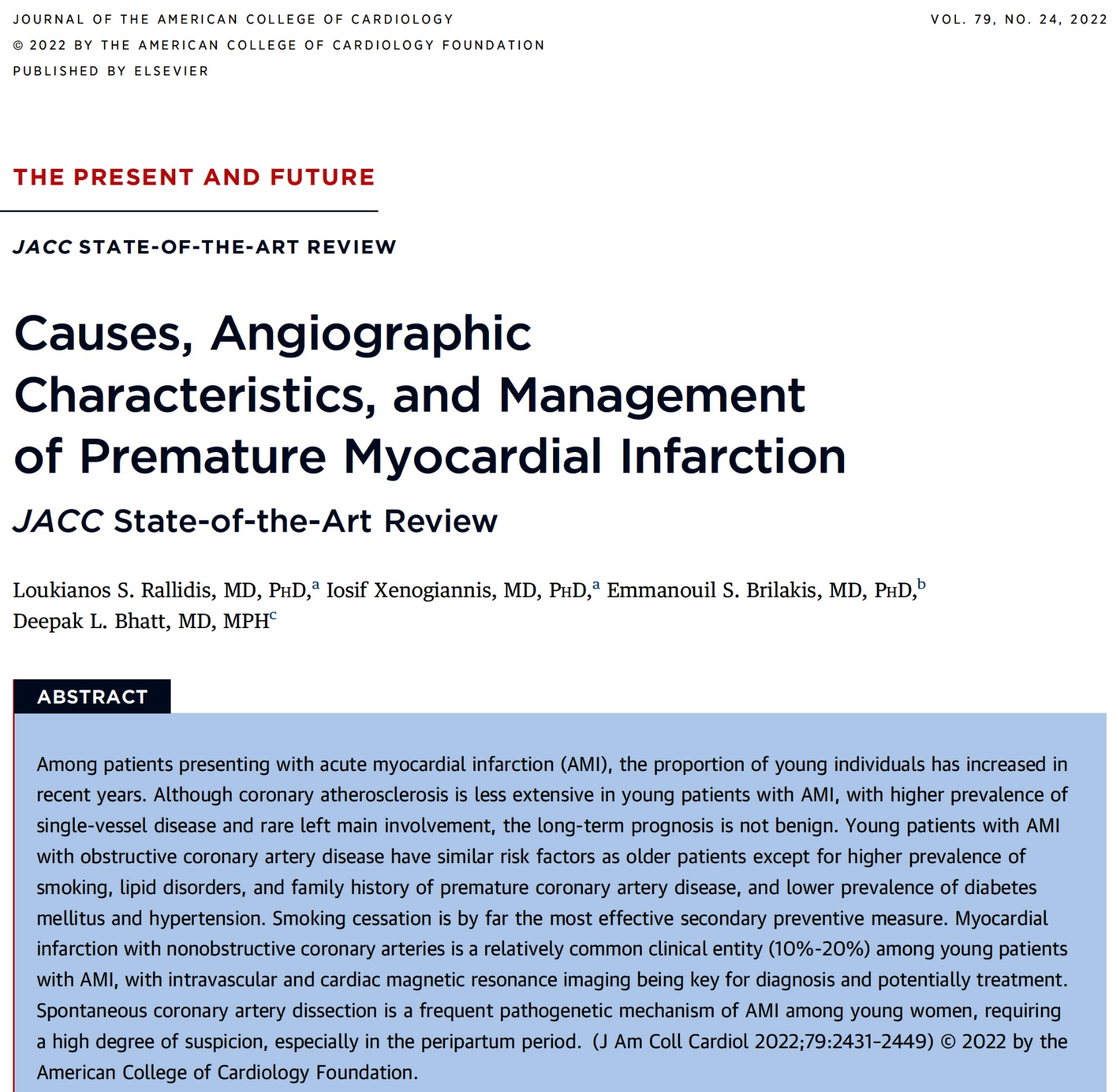 (Age <45 yrs)
Characteristics of Coronary Artery Involvement in Patients With Premature Acute Myocardial Infarction
Rallidis et al., J Am Coll Cardiol 2022;79:2431
Major Studies Describing Angiographic Characteristics in Young Patients with AMI
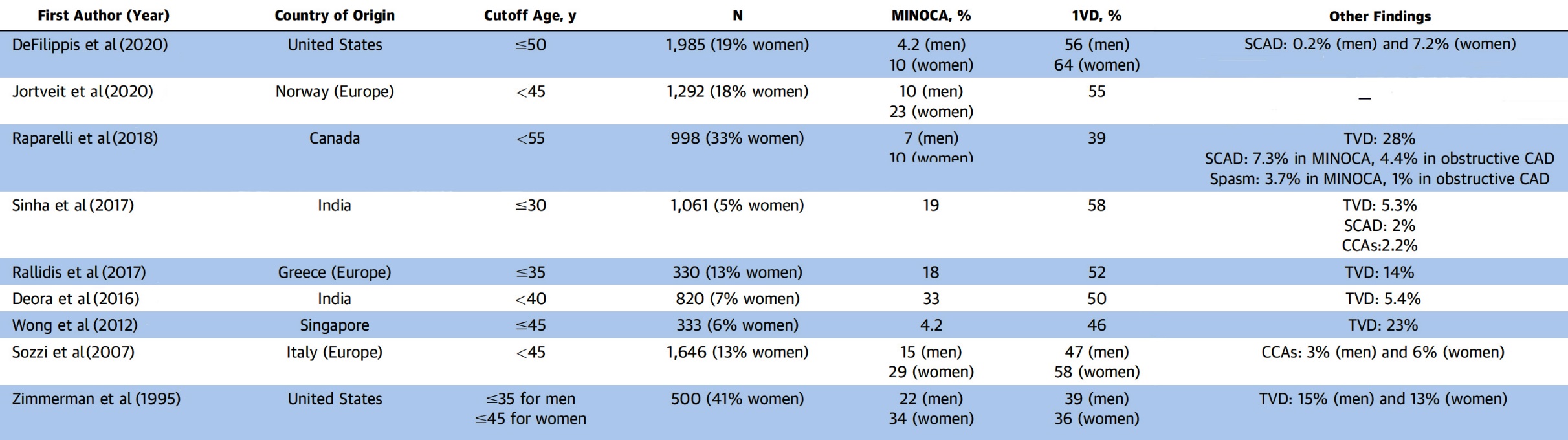 Rallidis et al., J Am Coll Cardiol 2022;79:2431
Characteristics of Unstable Coronary Plaque Types
 in Young Patients with Acute Coronary Events
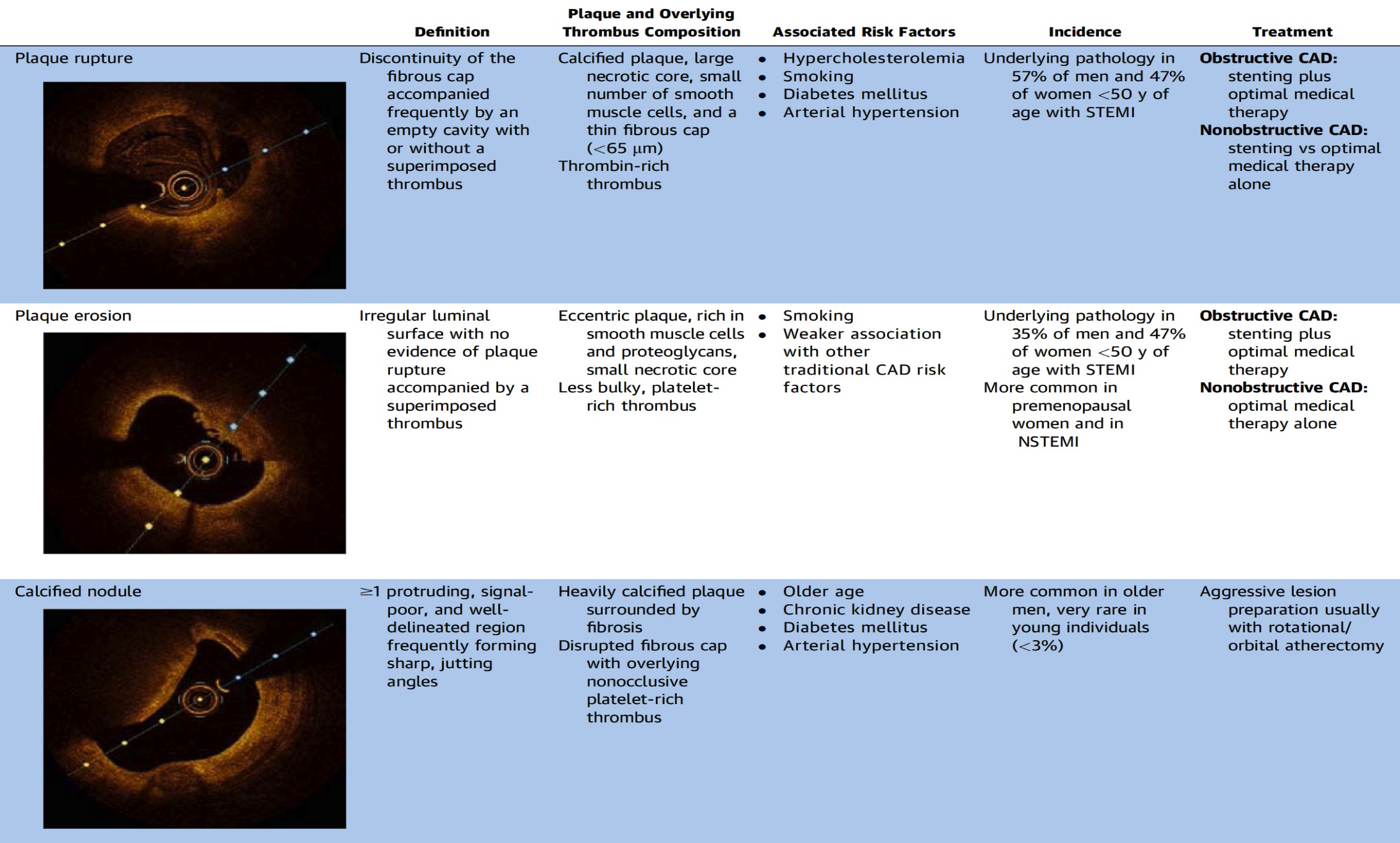 Rallidis et al., J Am Coll Cardiol 2022;79:2431
Plaque Erosion as the Underlying Mechanism of MI With Non-obstructive Coronary Arteries
50 yr old male presented with retrosternal chest pain and intermittent ST-segment elevation in the inferior leads
angio showing atheromatous RCA with no significant stenoses and an area of haziness in proximal segment
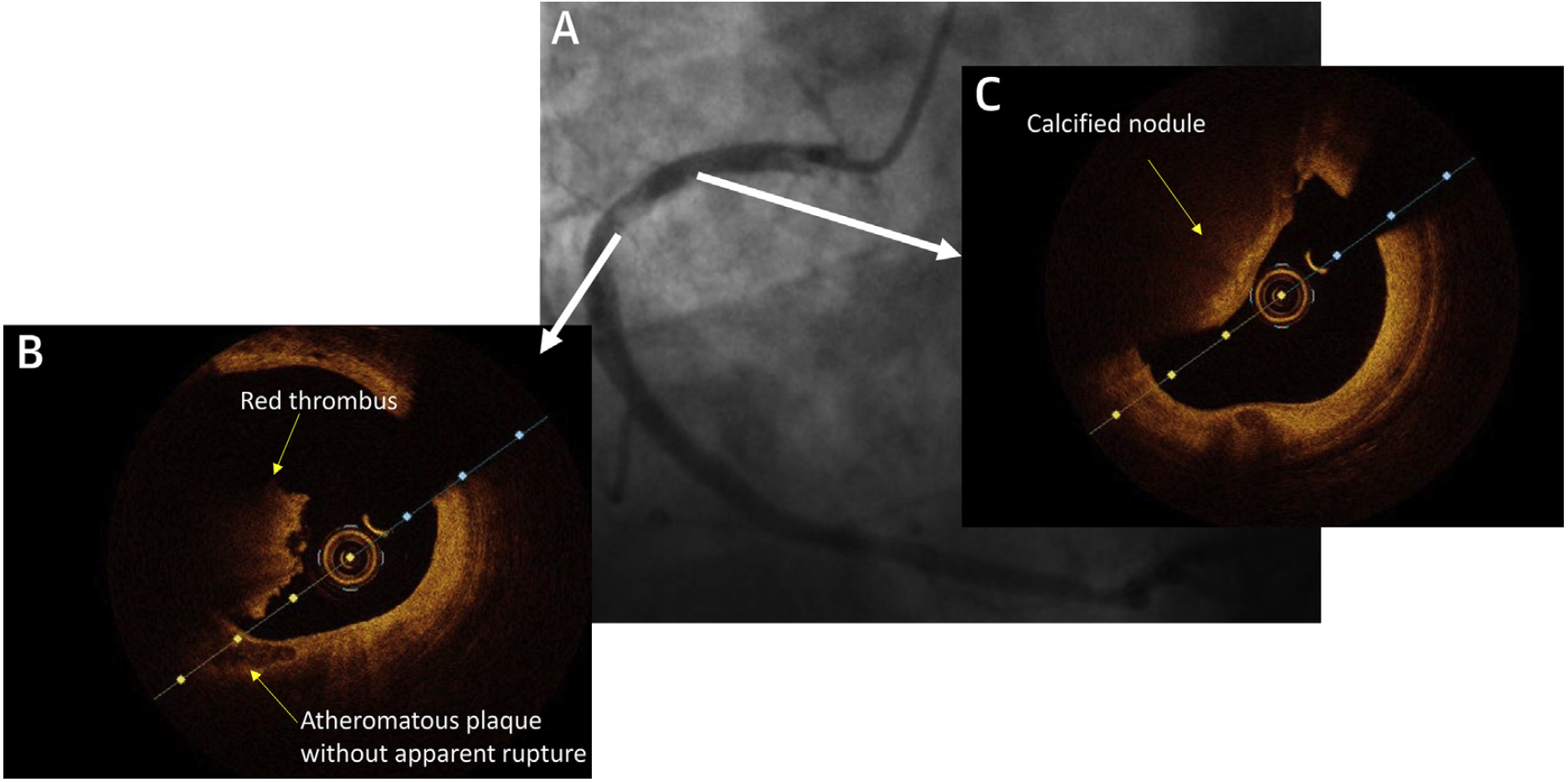 calcific nodule apparent a few mm  proximally. No intervention performed
OCT showing atheromatous plaque with an intact fibrous cap and a superimposed red thrombus (plaque erosion)
Rallidis et al., J Am Coll Cardiol 2022;79:2431
Multimodality Imaging in Myocardial Infarction 
with Nonobstructive Coronary Arteries
40 yr old female presented with chest pain and elevated troponin I.
angio showing no stenosis. CMR T2 mapping showing focal area of increased T2 signal, suggesting local edema at basal anteroseptum

early gadolinium imaging showed discrete subendocardial area of microvascular obstruction (arrow).

late gadolinium imaging confirm discrete subendocardial infarction at same location of B (bright-blood imaging)

late gadolinium imaging confirm discrete subendocardial infarction at same location of B (dark-blood imaging)

coronary CTA demonstrated nonobstructive atherosclerotic plaque involving prox LAD coronary artery (red circle) that caused embolism to the first septal branch (yellow arrow)
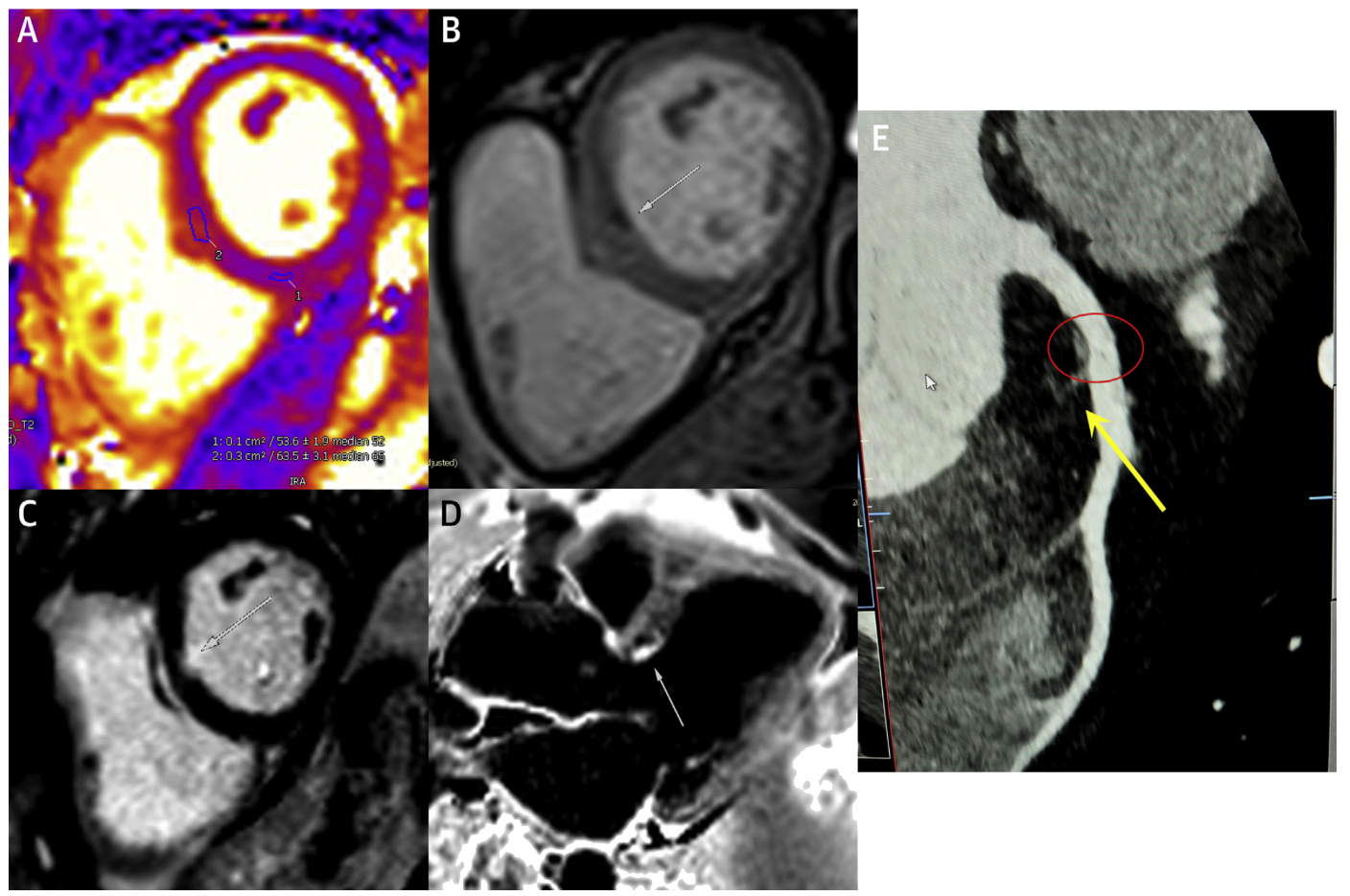 Rallidis et al., J Am Coll Cardiol 2022;79:2431
Postpartum Spontaneous Coronary Artery Dissection
36 yr old female presented with retrosternal chest pain 2 months after labor 
Initial ECG showed ST-segment elevation in leads V3 to V6
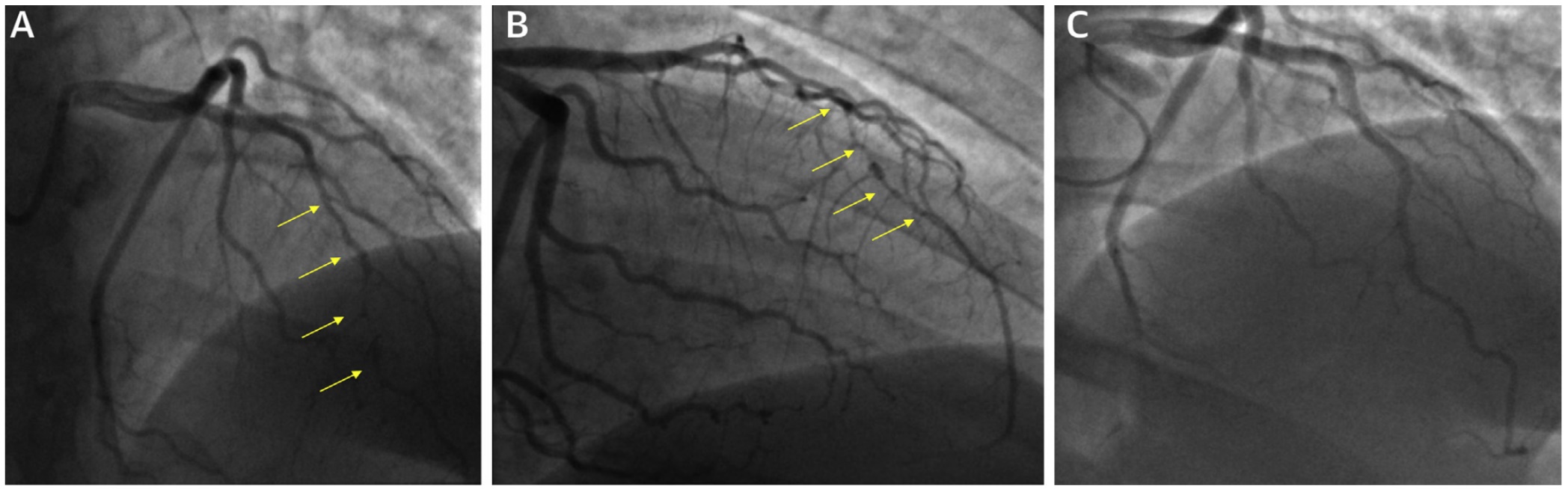 A & B – 	Coronary angio showed a long (>20 mm) lesion causing 95% stenosis in mid   
    LAD compatible with spontaneous coronary artery dissection type 2 (yellow arrows)
C – 	Patient treated medically with DAPT and a ẞ-blocker and underwent follow-up    
        angio 6 months later that revealed vessel healing
Rallidis et al., J Am Coll Cardiol 2022;79:2431
More Frequent Lipid Disorders in Patients With Premature Acute Myocardial Infarction
Rallidis et al., J Am Coll Cardiol 2022;79:2431
Gender Issues: Characteristics of Women and Men With Premature Acute Myocardial Infarction
vs
Rallidis et al., J Am Coll Cardiol 2022;79:2431
Diagnostic Algorithm for Premature Acute Myocardial Infarction
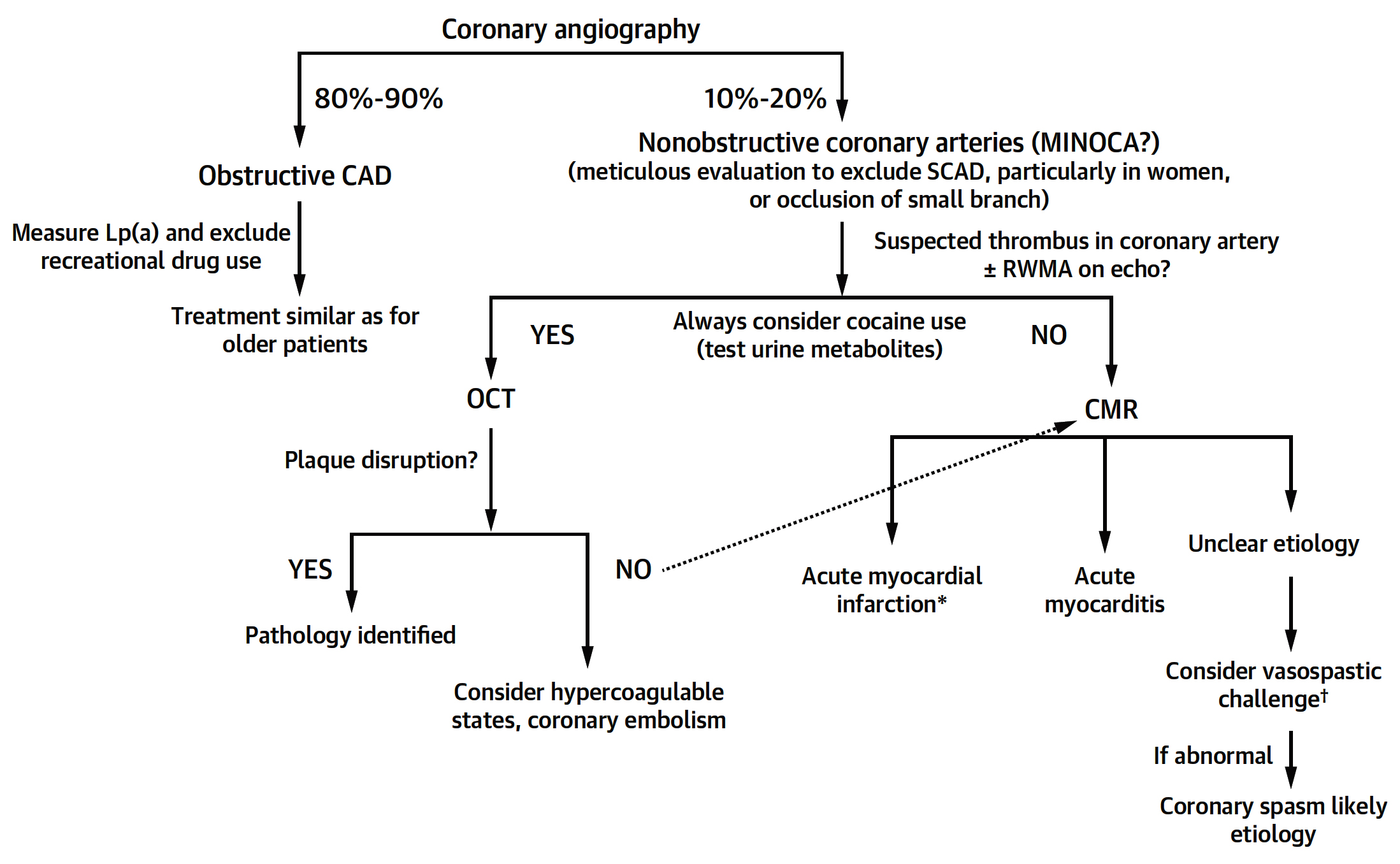 Rallidis et al., J Am Coll Cardiol 2022;79:2431
Angiography, Risk Factors, and Management of Premature Acute MI
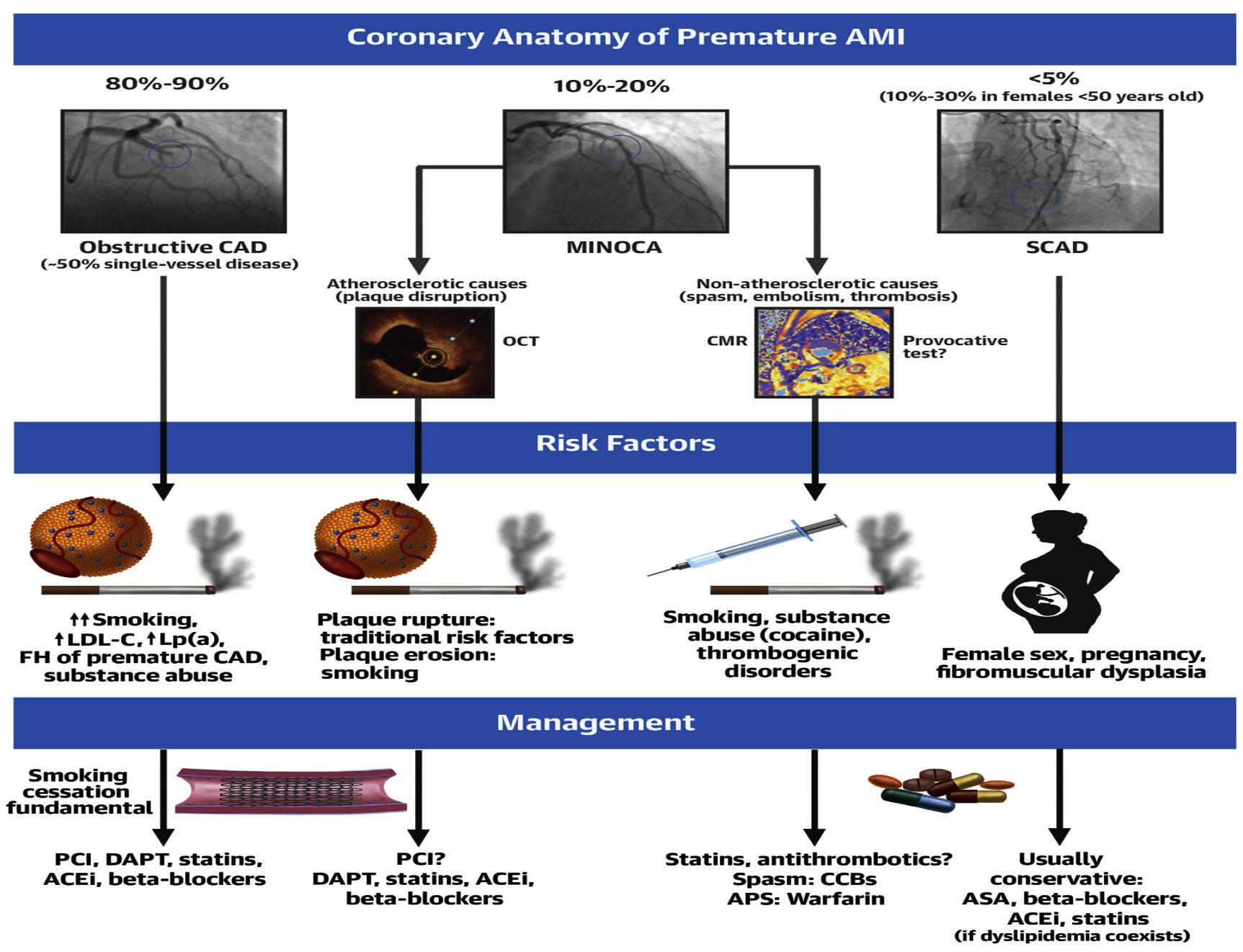 Rallidis et al., J Am Coll Cardiol 2022;79:2431
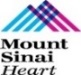 Take Home Message:Differential Impact of FFR & CFR during PCI and Features/Management of Premature MI
FFR low and high CFR and PCI outcomes:
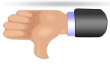 Intermediate FFR and high CFR and PCI outcomes:
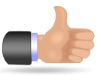 Utility of combined FFR and CFR, impact of FFR:
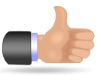 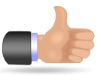 Premature myocardial infarction is slowly rising and has different angiographic and lesion characteristics and risk factors. Prompt and accurate diagnosis is important in assessing the cause of MI and tailored treatment with extra emphasis on reduction of risk factors and smoking cessation. Overall managed properly premature MI has good prognosis.
[Speaker Notes: HbA1c in]
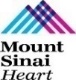 Question # 1
Following is the true statement about the results of  the DEFINE-FLOW study evaluating impact of FFR and CFR;

 High FFR and high CFR has lowest MACE rates 

 Low FFR and high CFR had lower MACE rates

 Low FFR and high CFR had higher MACE rates

 Low FFR and low CFR usually get revascularized

 High FFR and low CFR has intermediate MACE rates
The correct answer is C
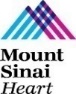 Question # 2
Following statement is false regarding the results of ILIAS registry measuring FFR and CFR and IMR;

A.  Normal FFR and normal CFR has best outcomes

B.  Revascularized pts had intermediate outcomes 

C.  Normal FFR and low CFR has intermediate outcomes

D.  Low FFR and normal CFR has intermediate outcomes
 
E.  Low FFR and low CFR has intermediate outcomes
,
The correct answer is E
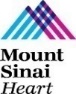 Question # 3
Following statement is false regarding the mechanism of premature MI:

 Plaque erosion need not to be best treated by stenting

 Plaque rupture is a common event

 Spontaneous coronary dissection is common in females 

 Calcified nodule occurs in >50% of cases

 Plaque erosion is common
The correct answer is D